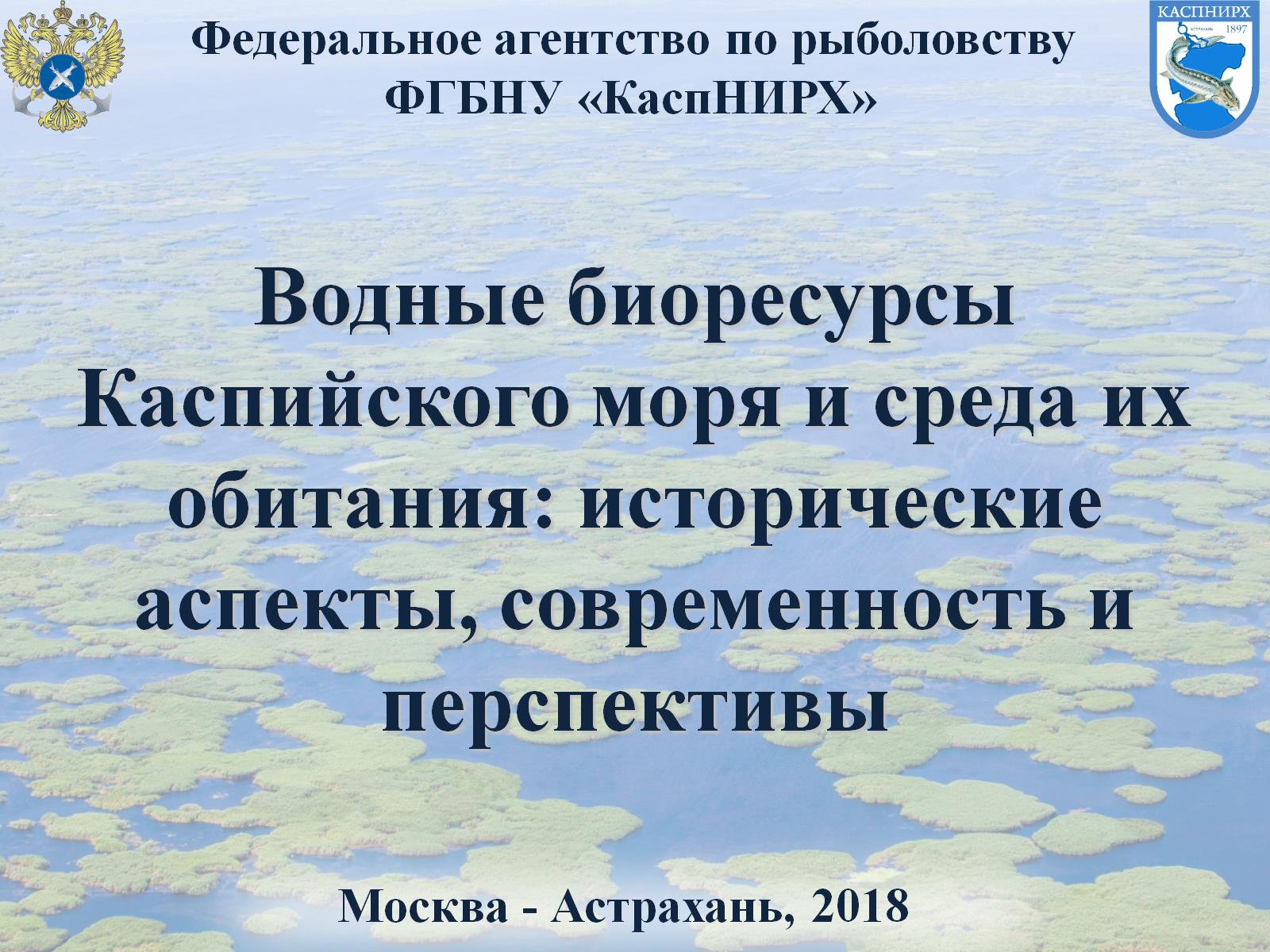 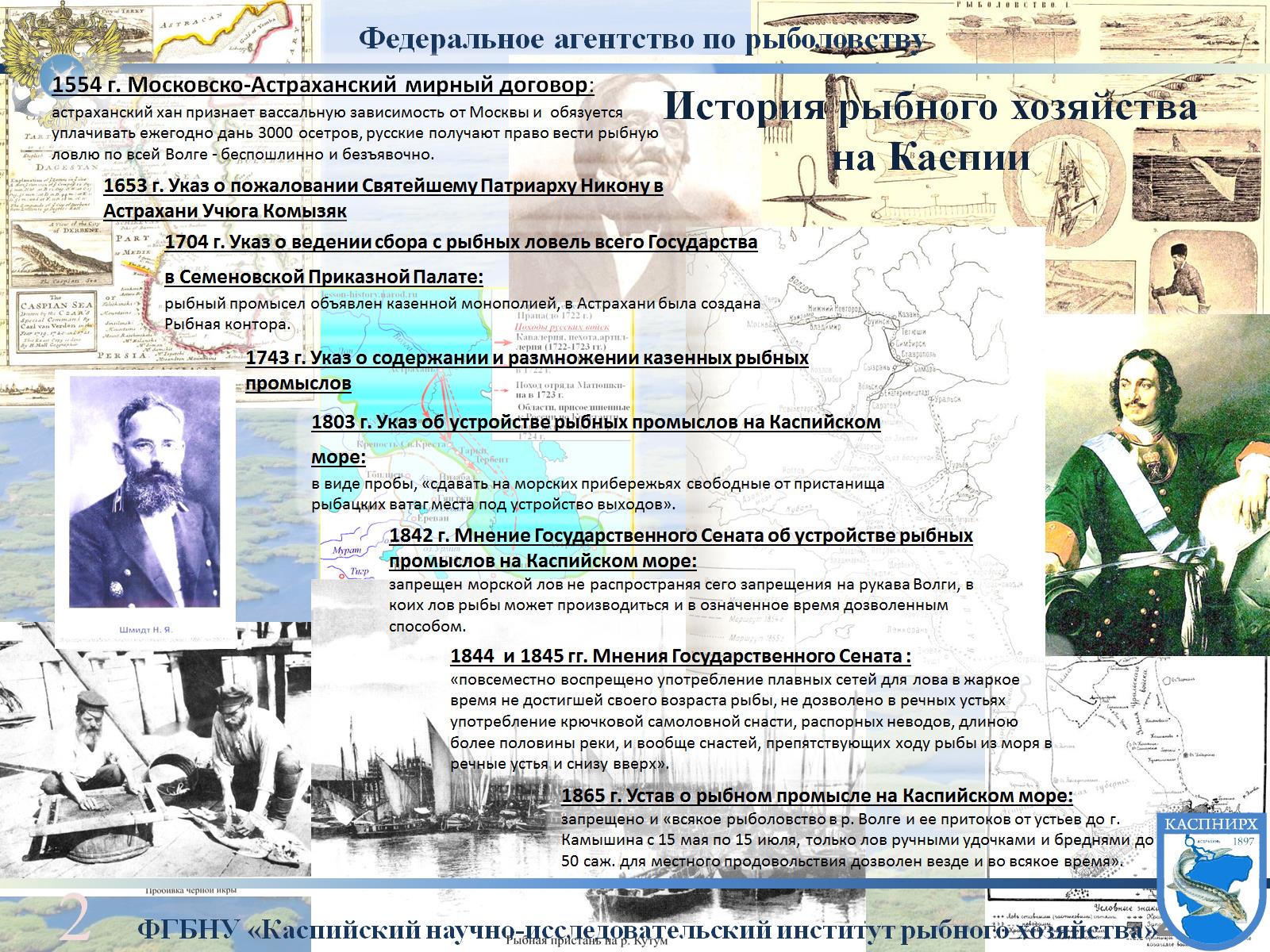 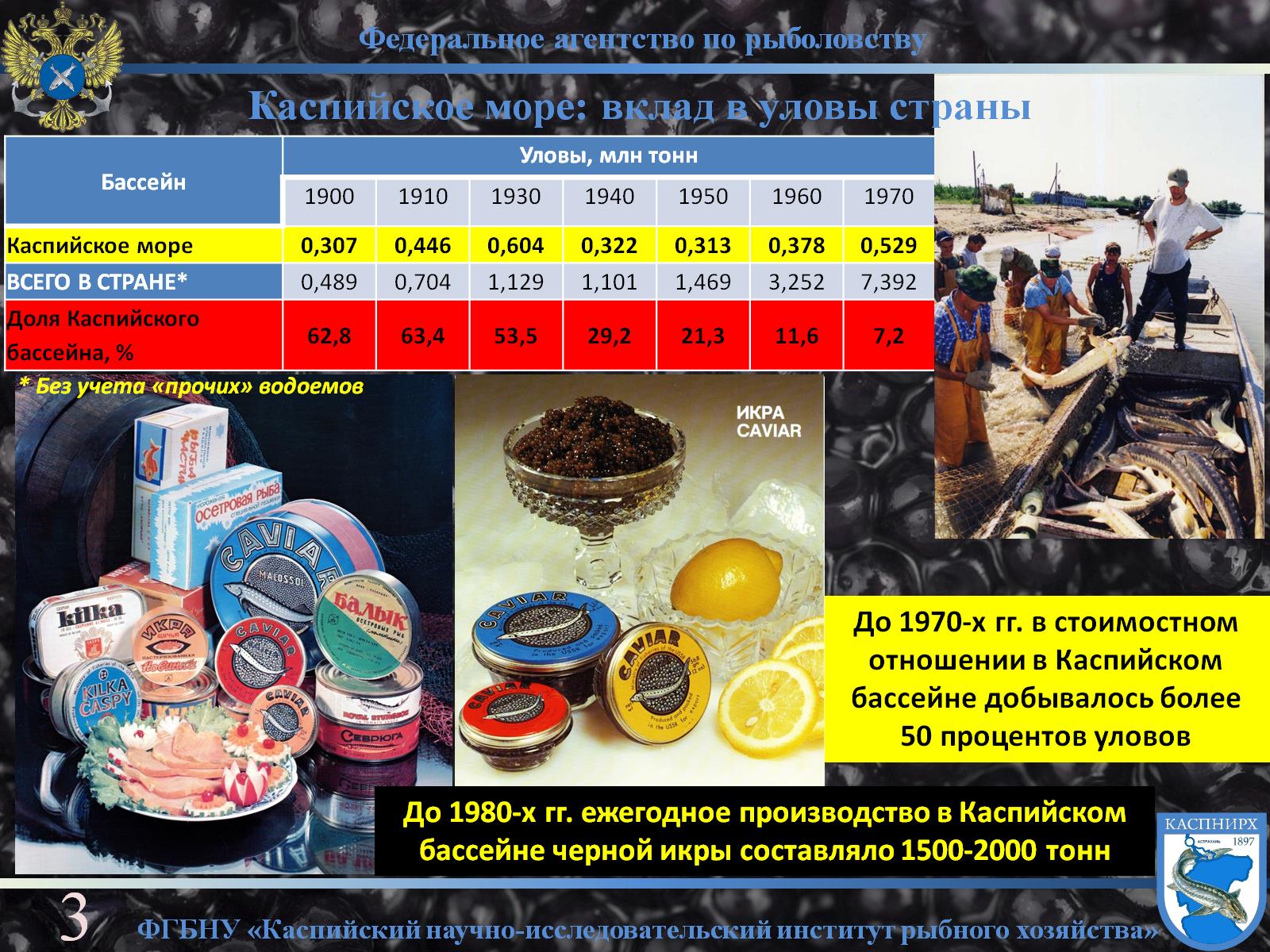 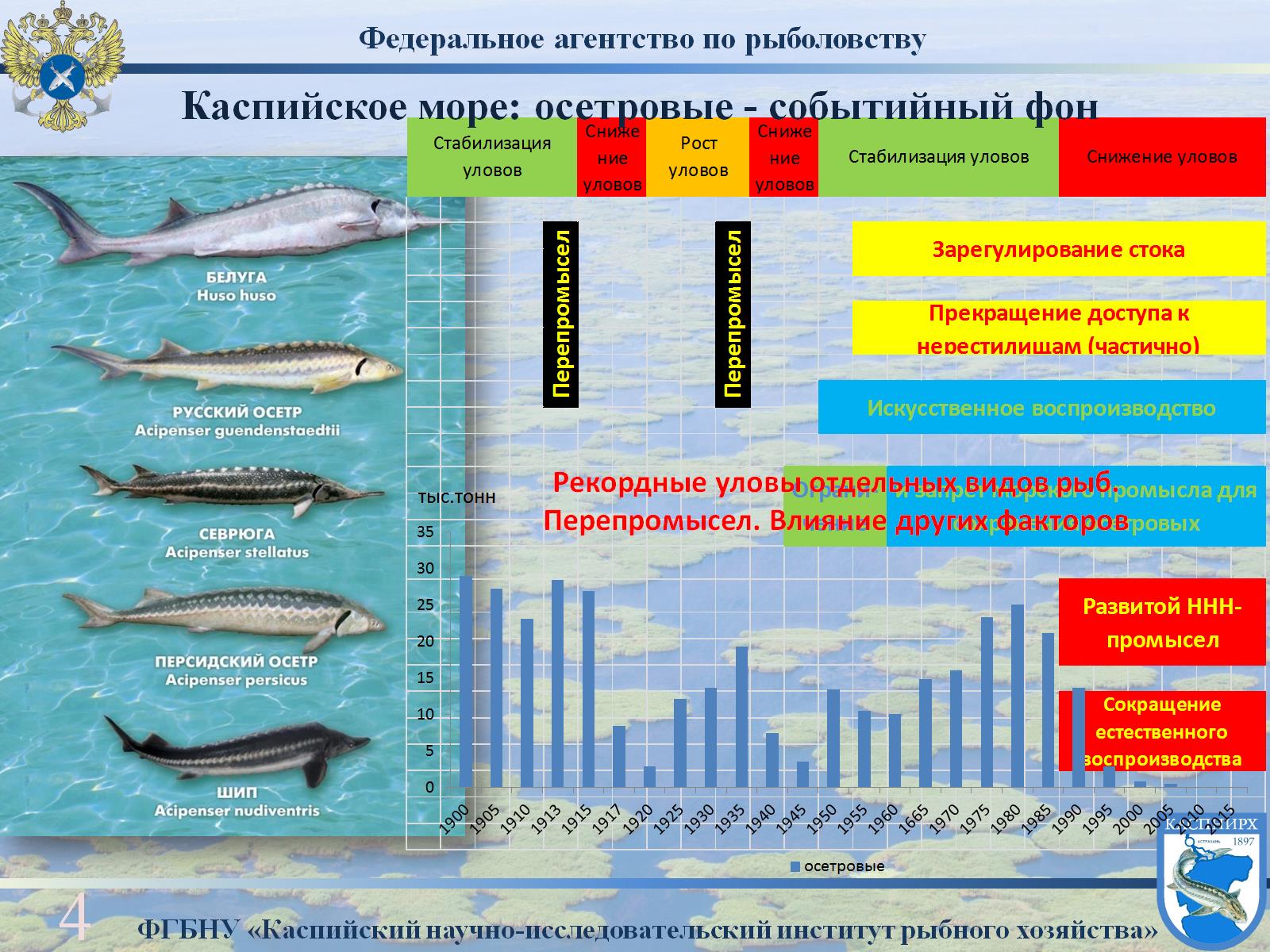 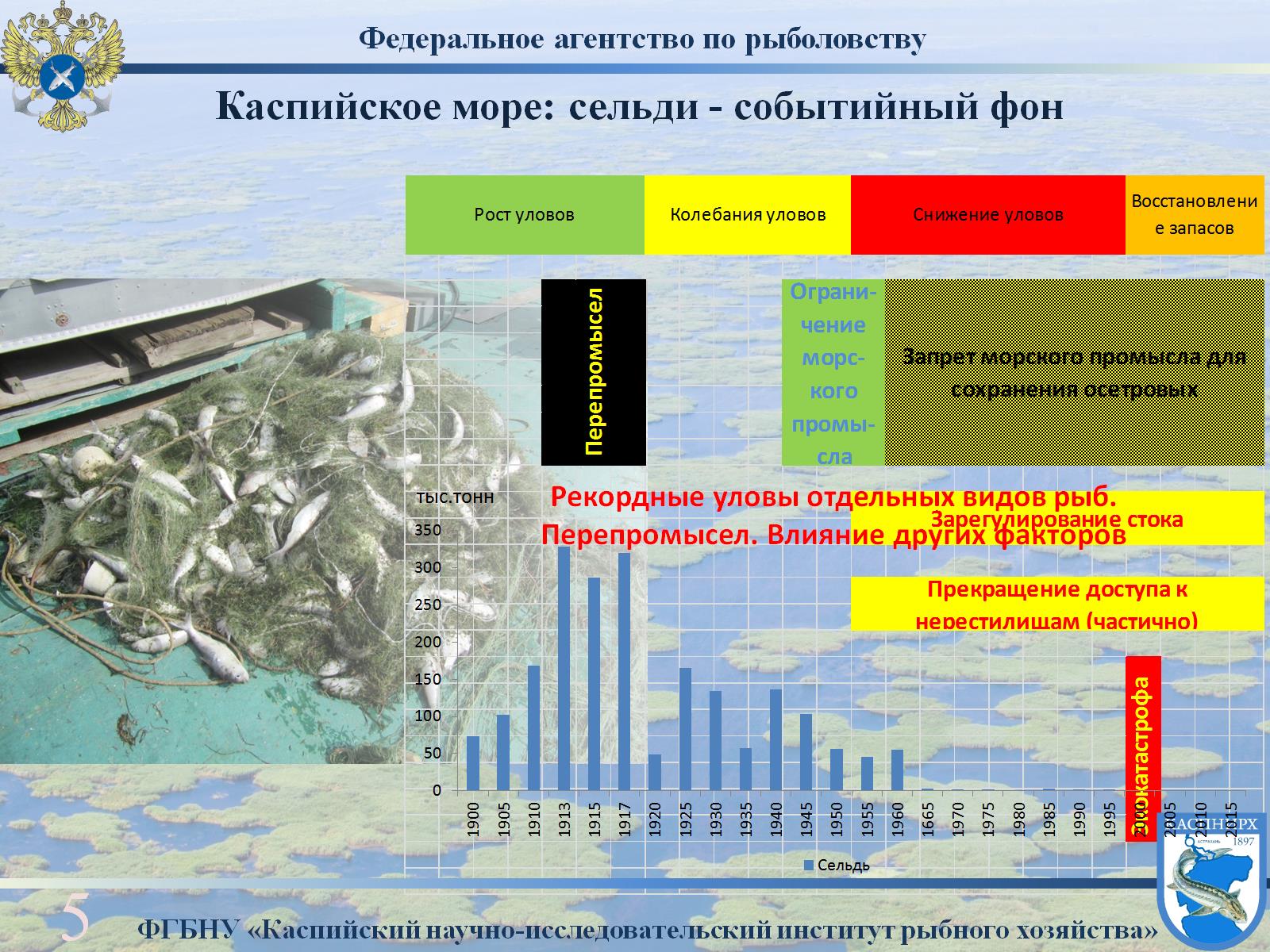 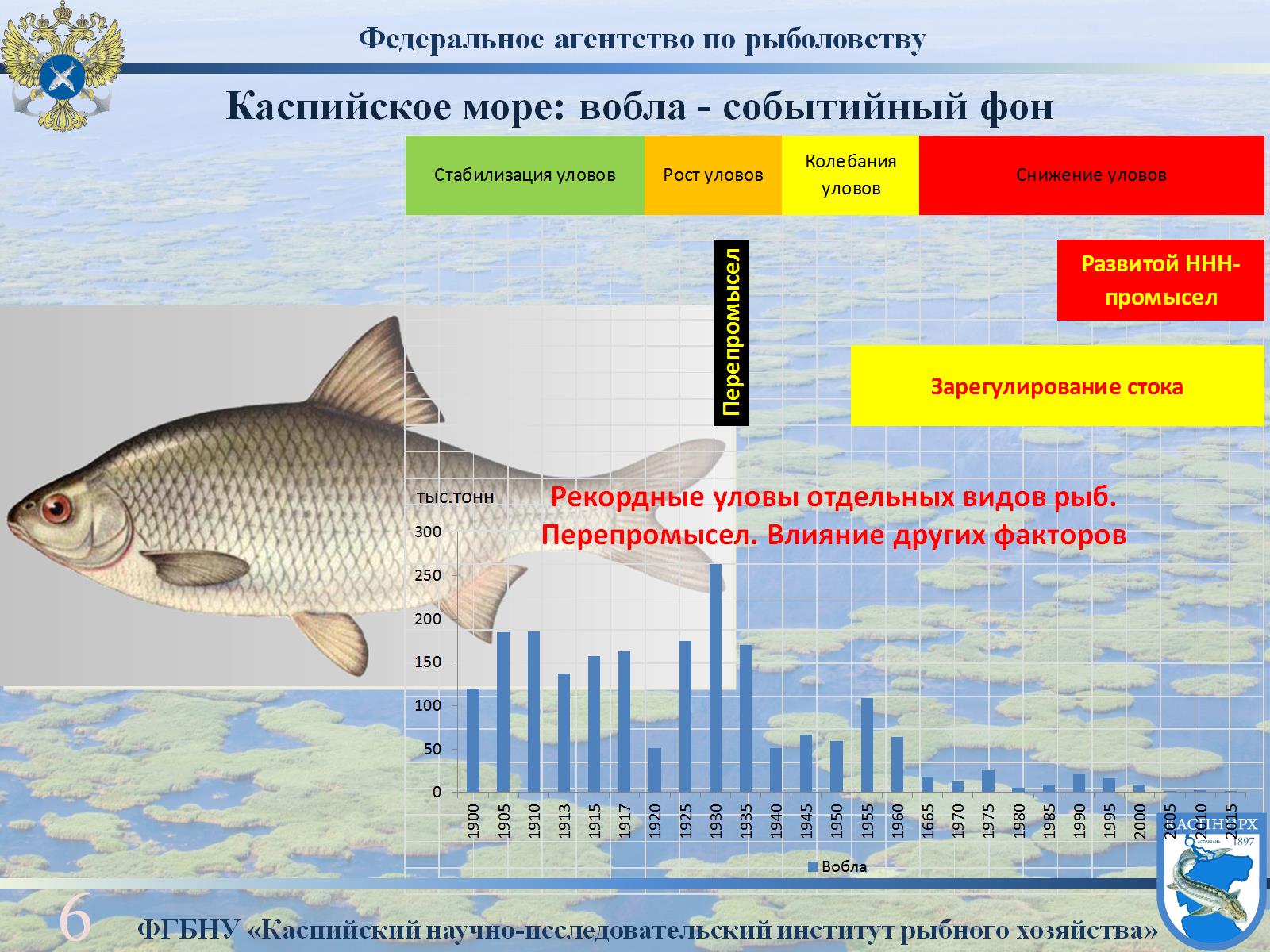 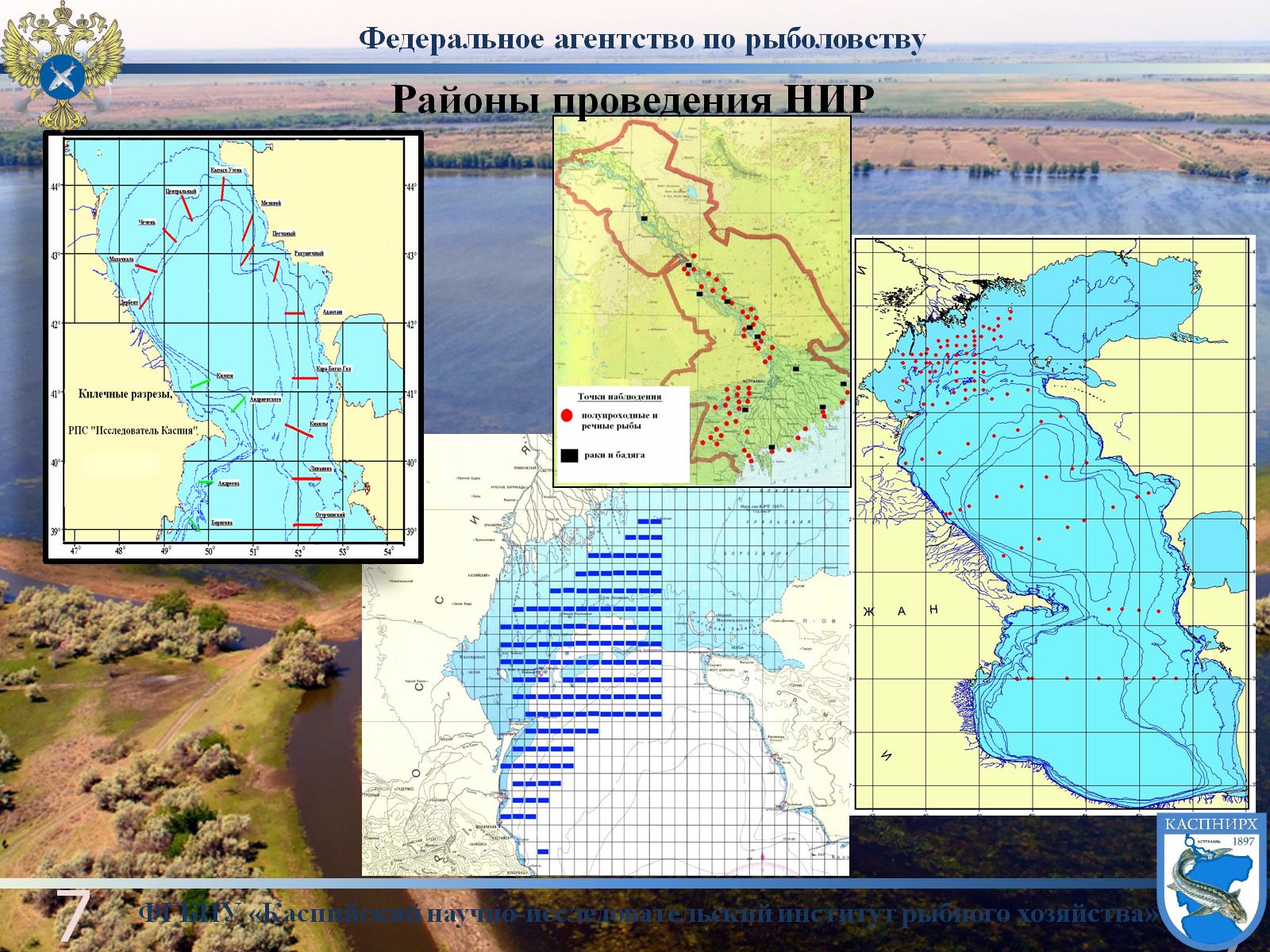 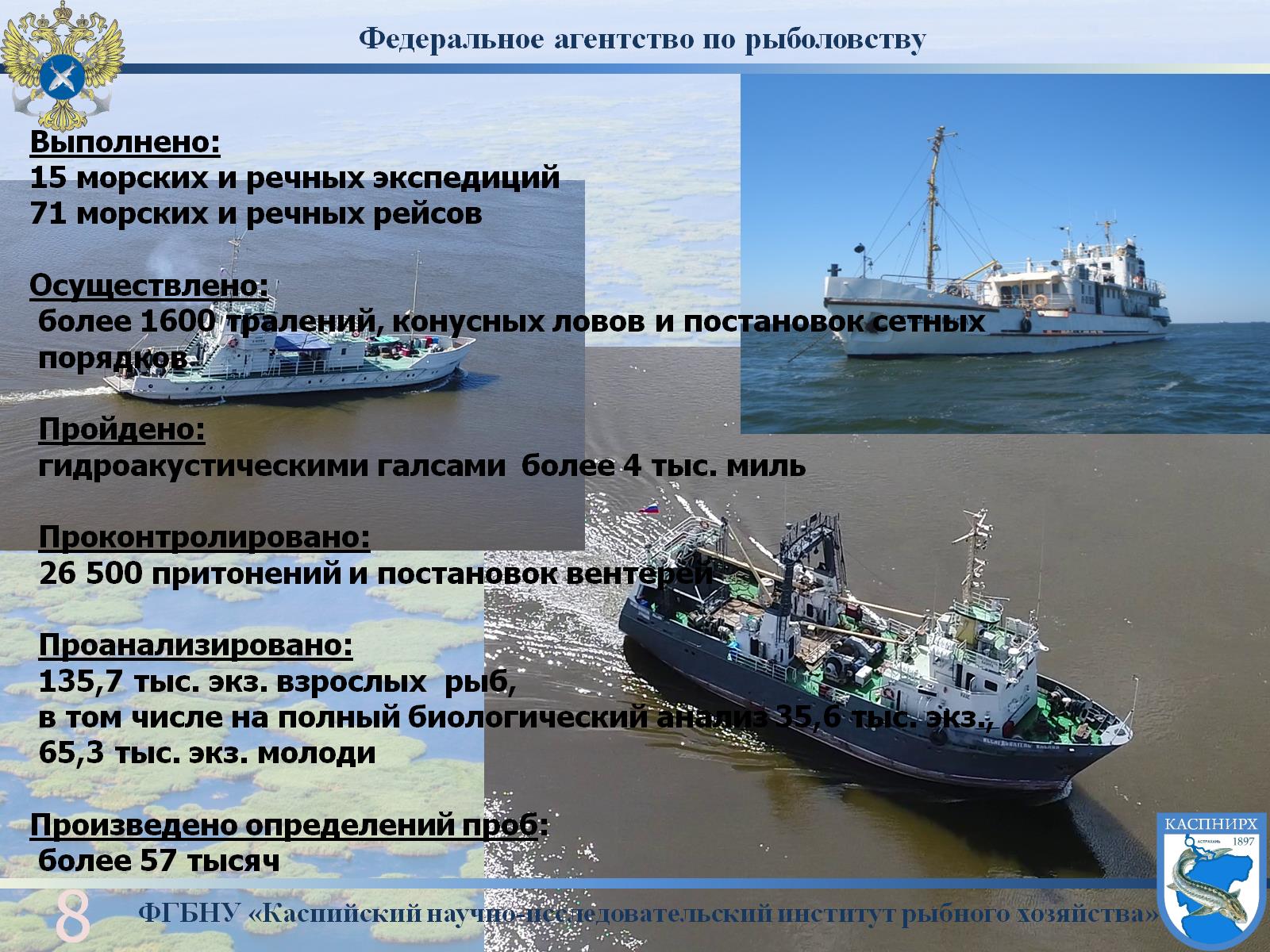 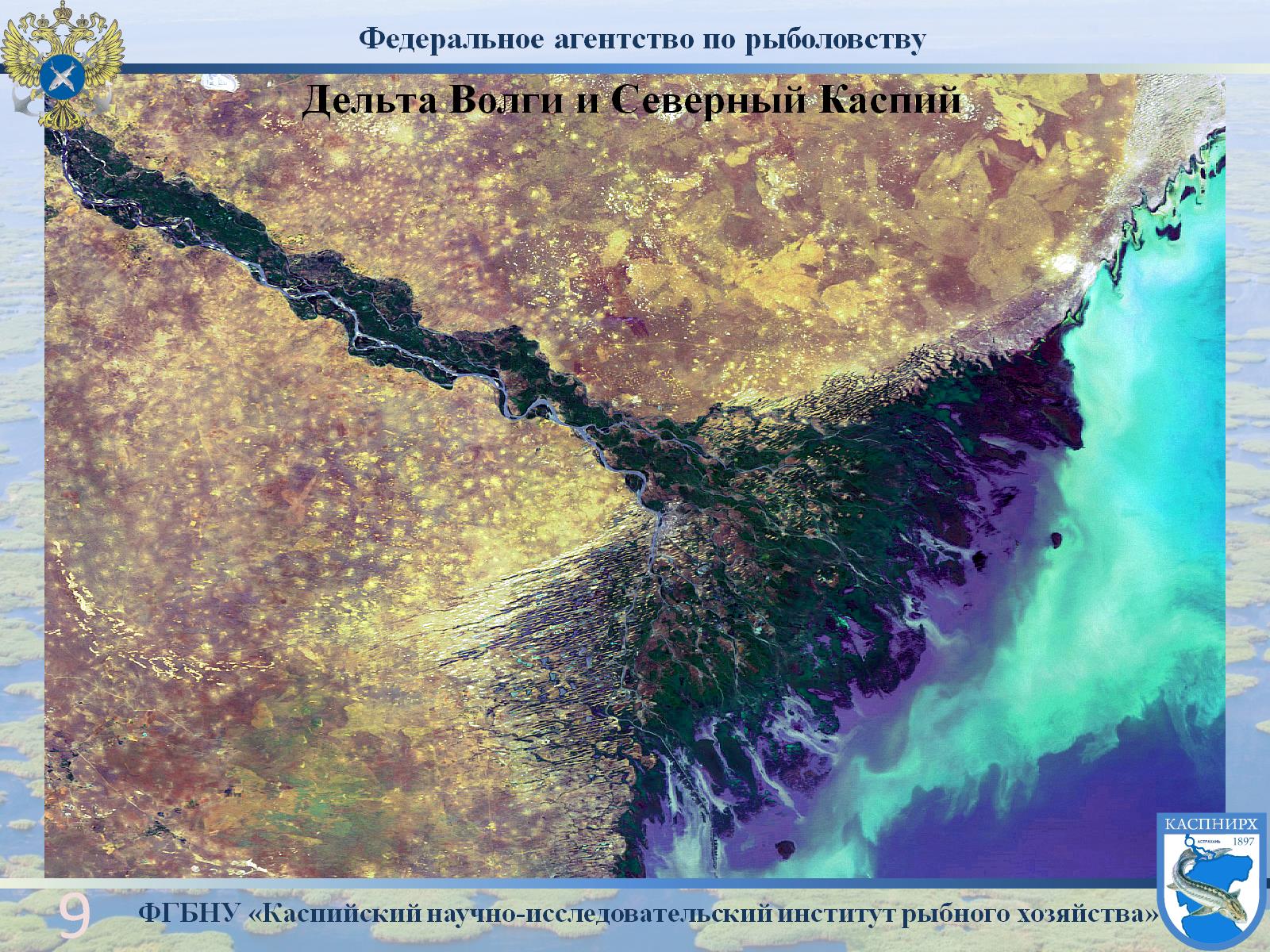 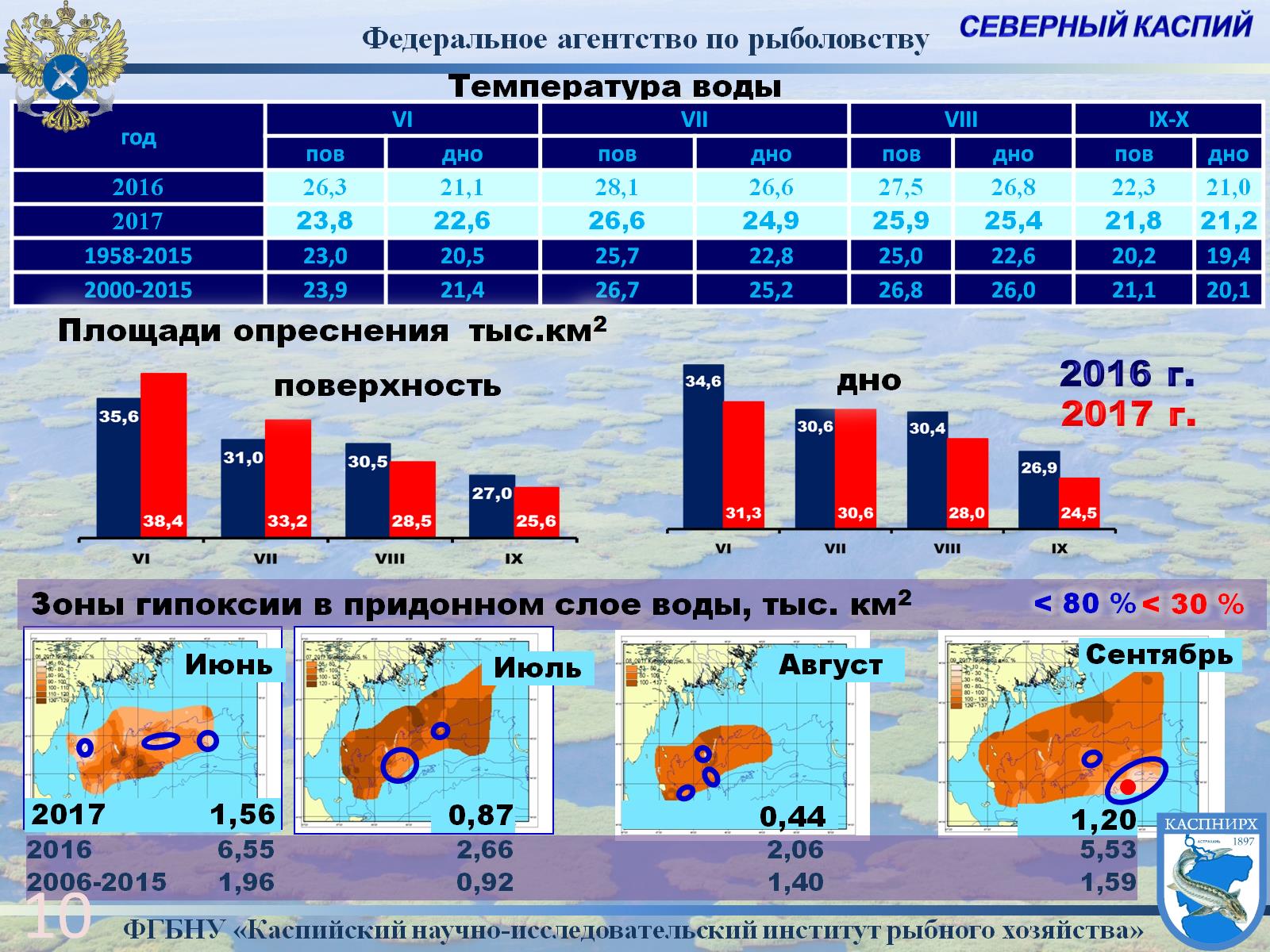 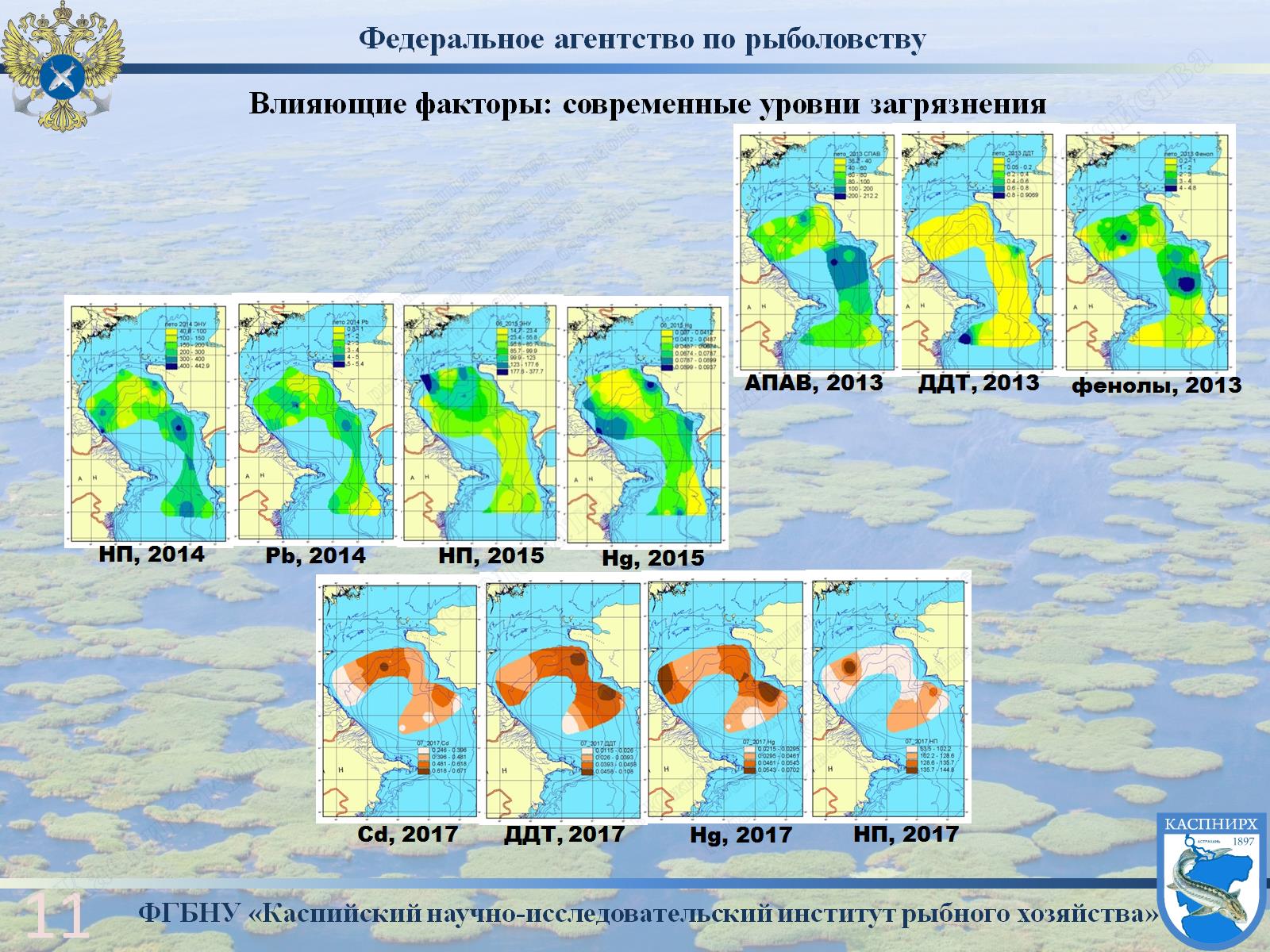 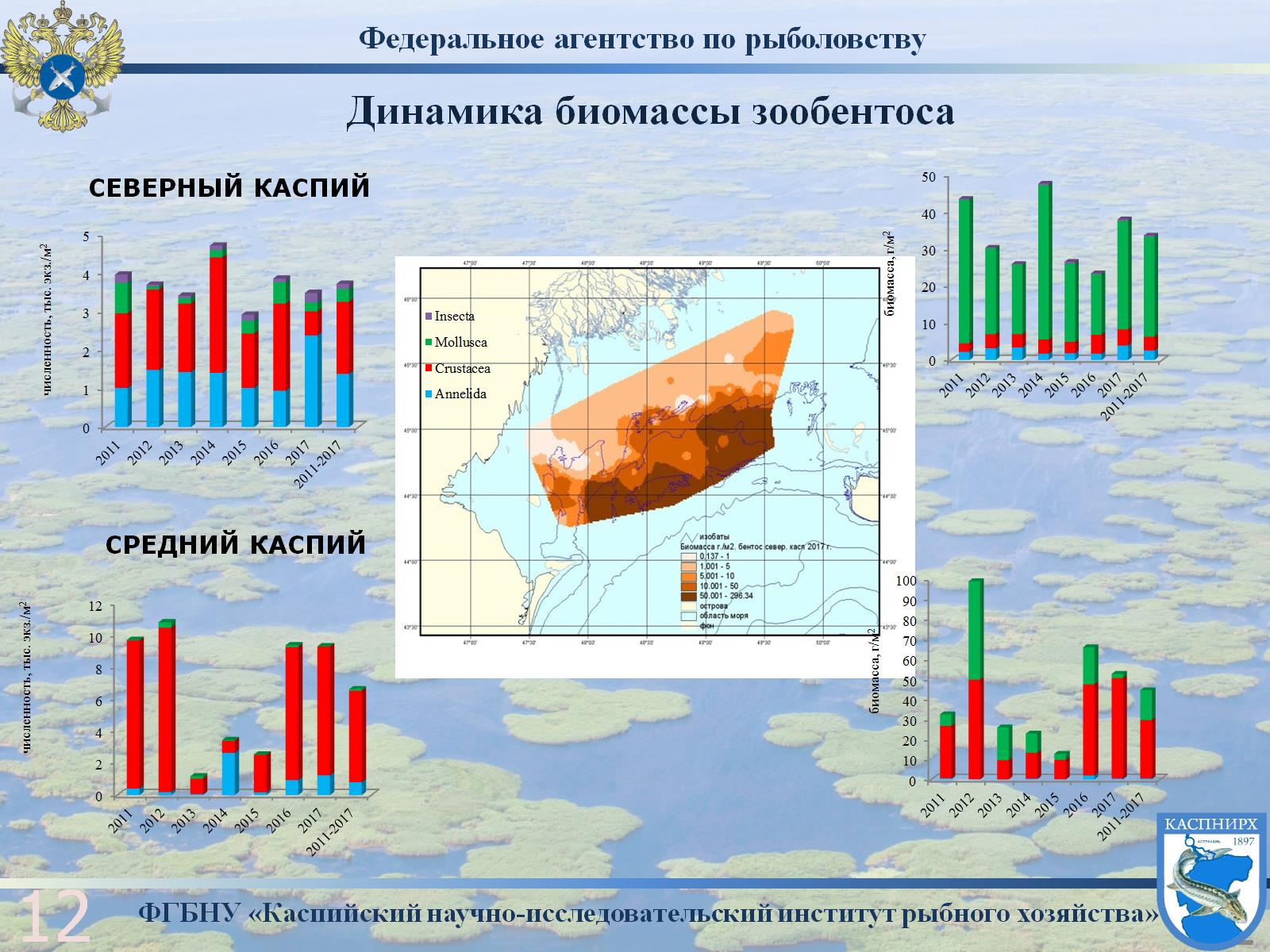 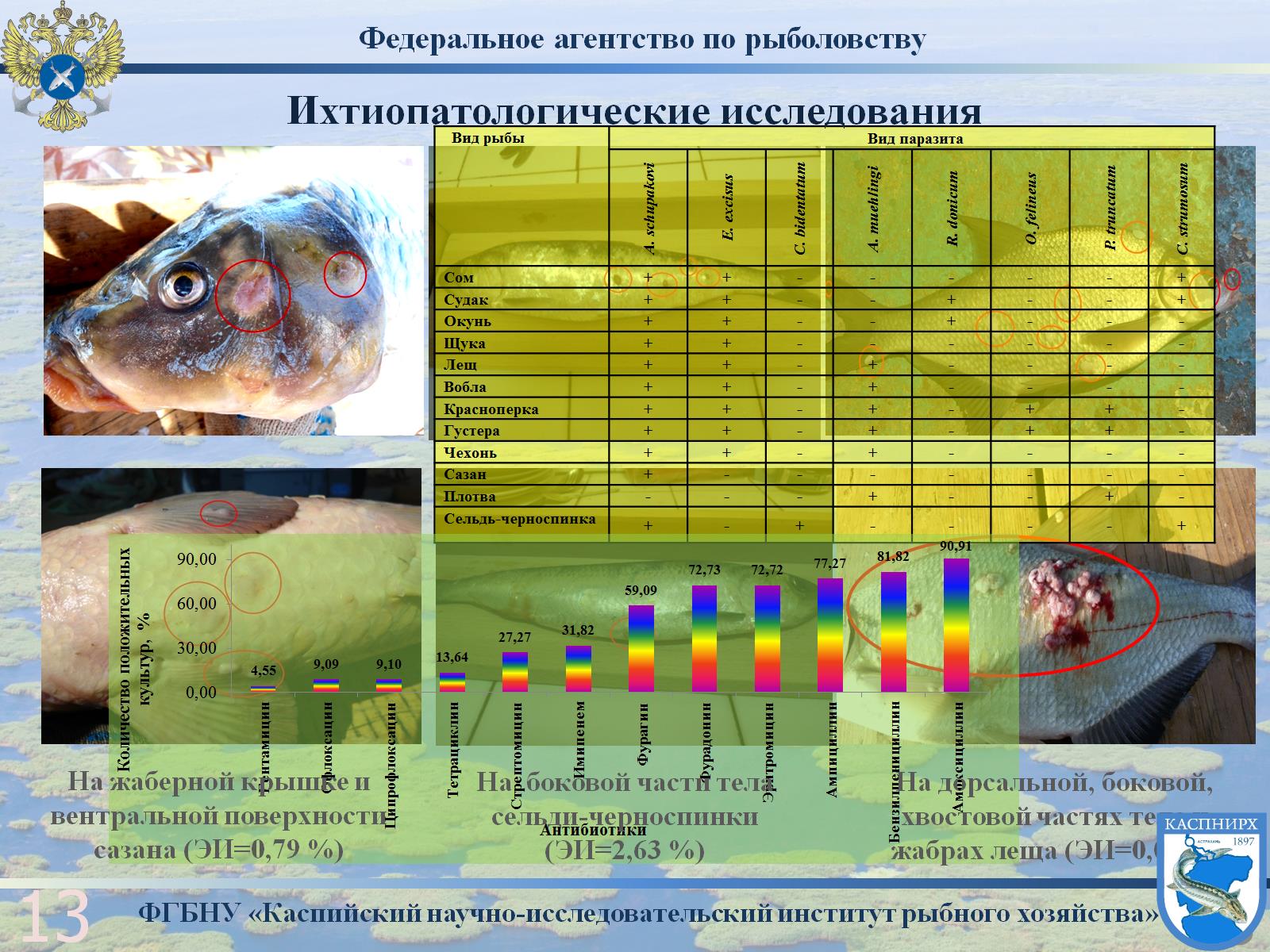 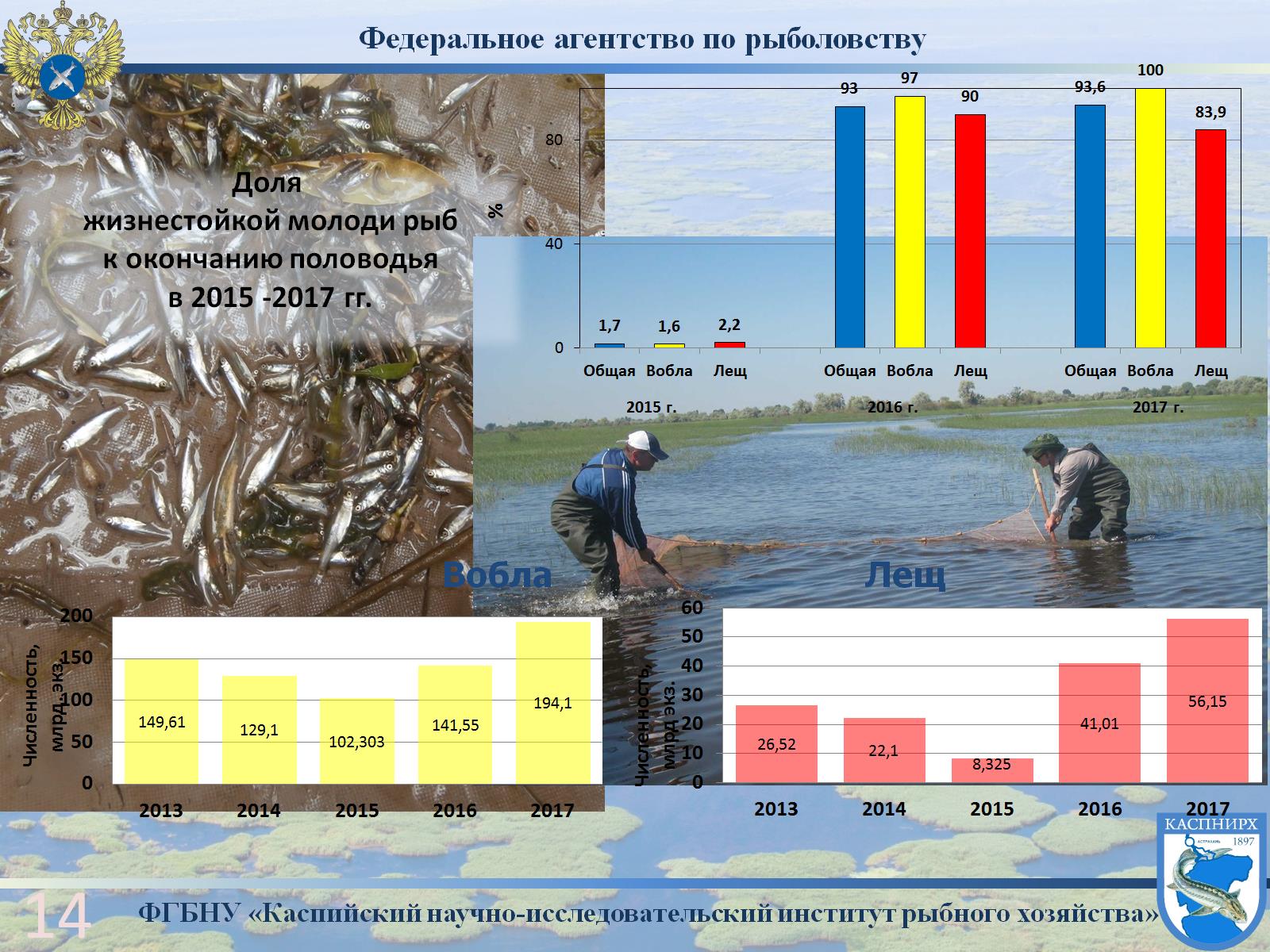 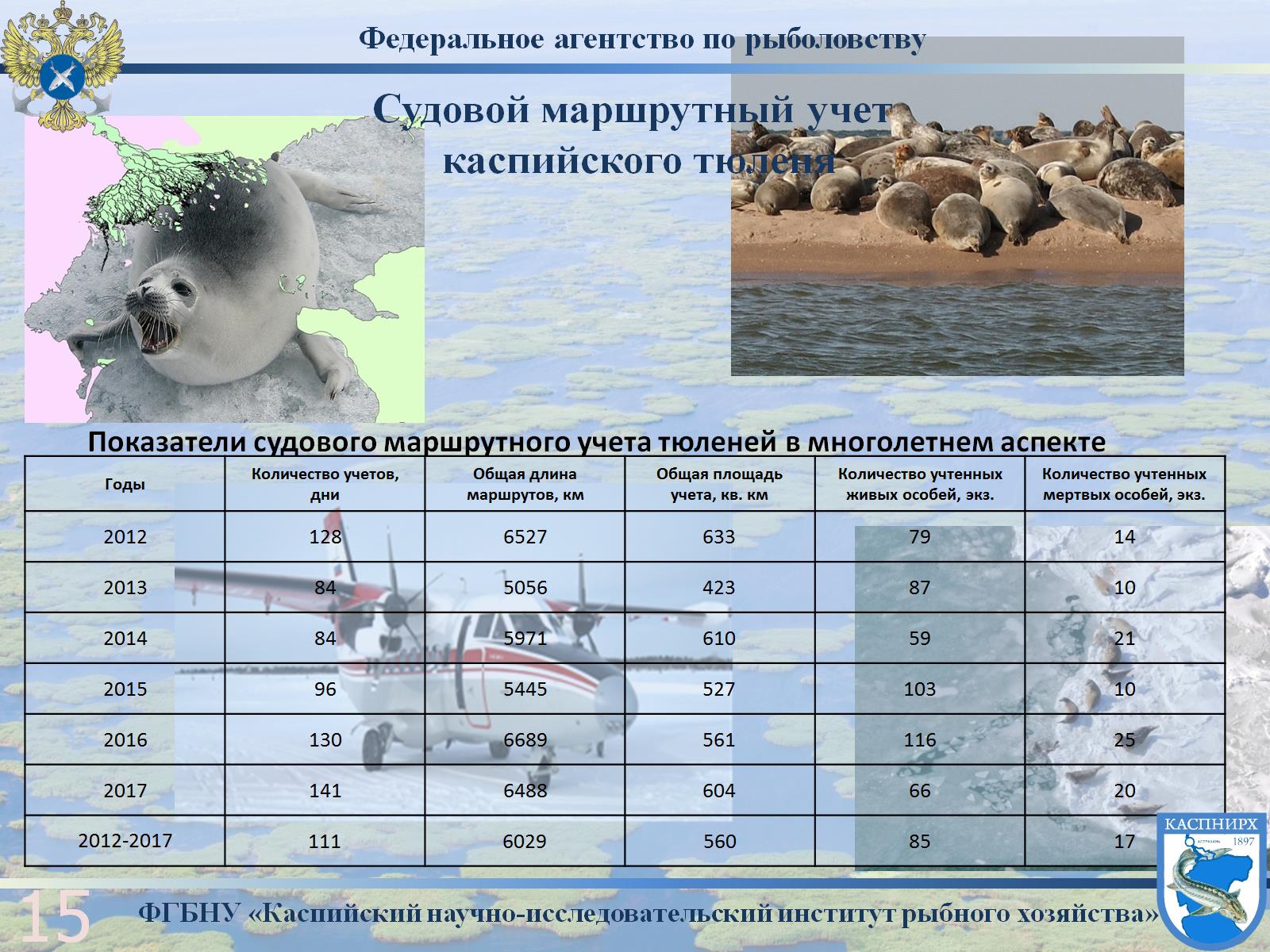 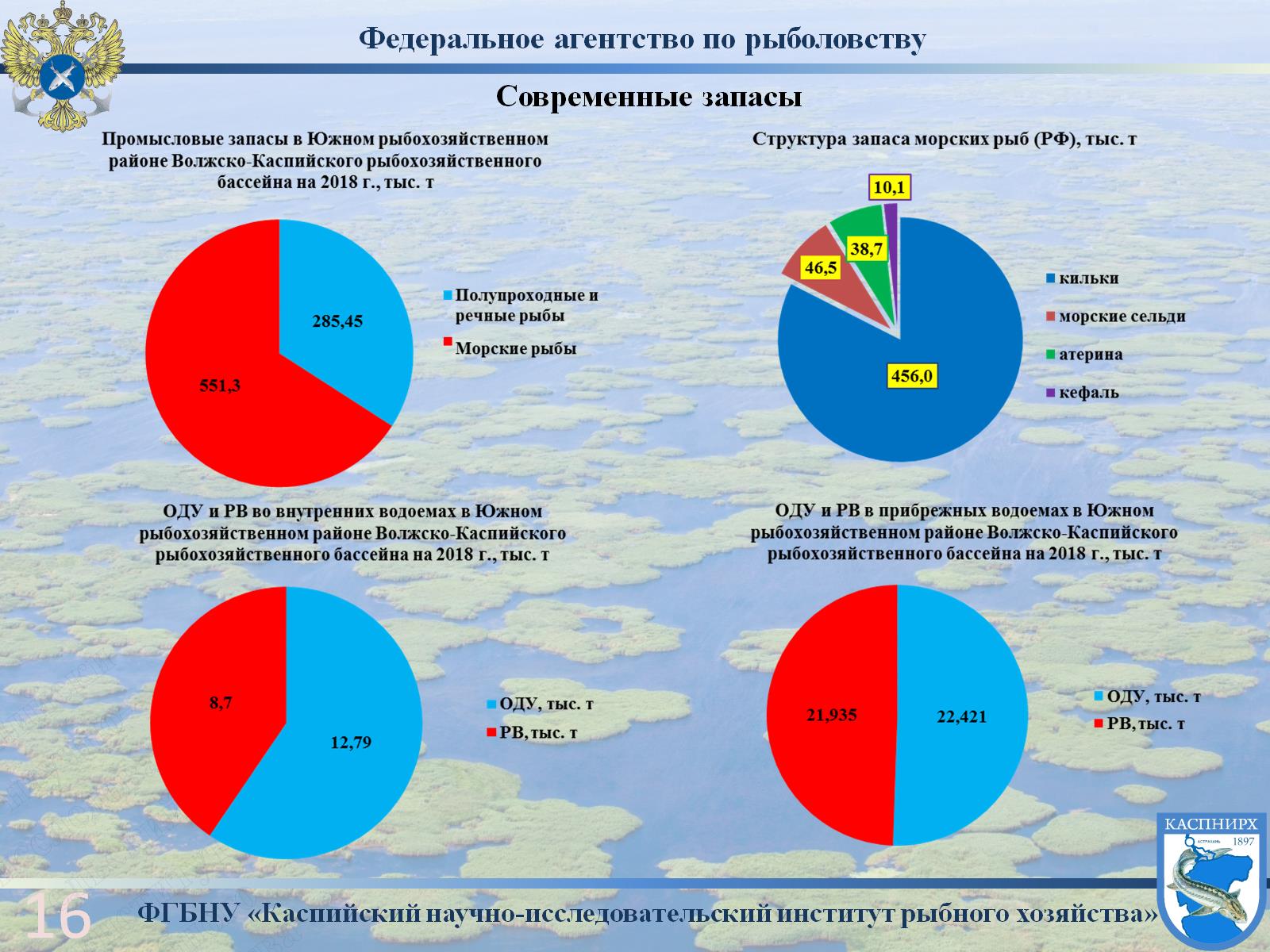 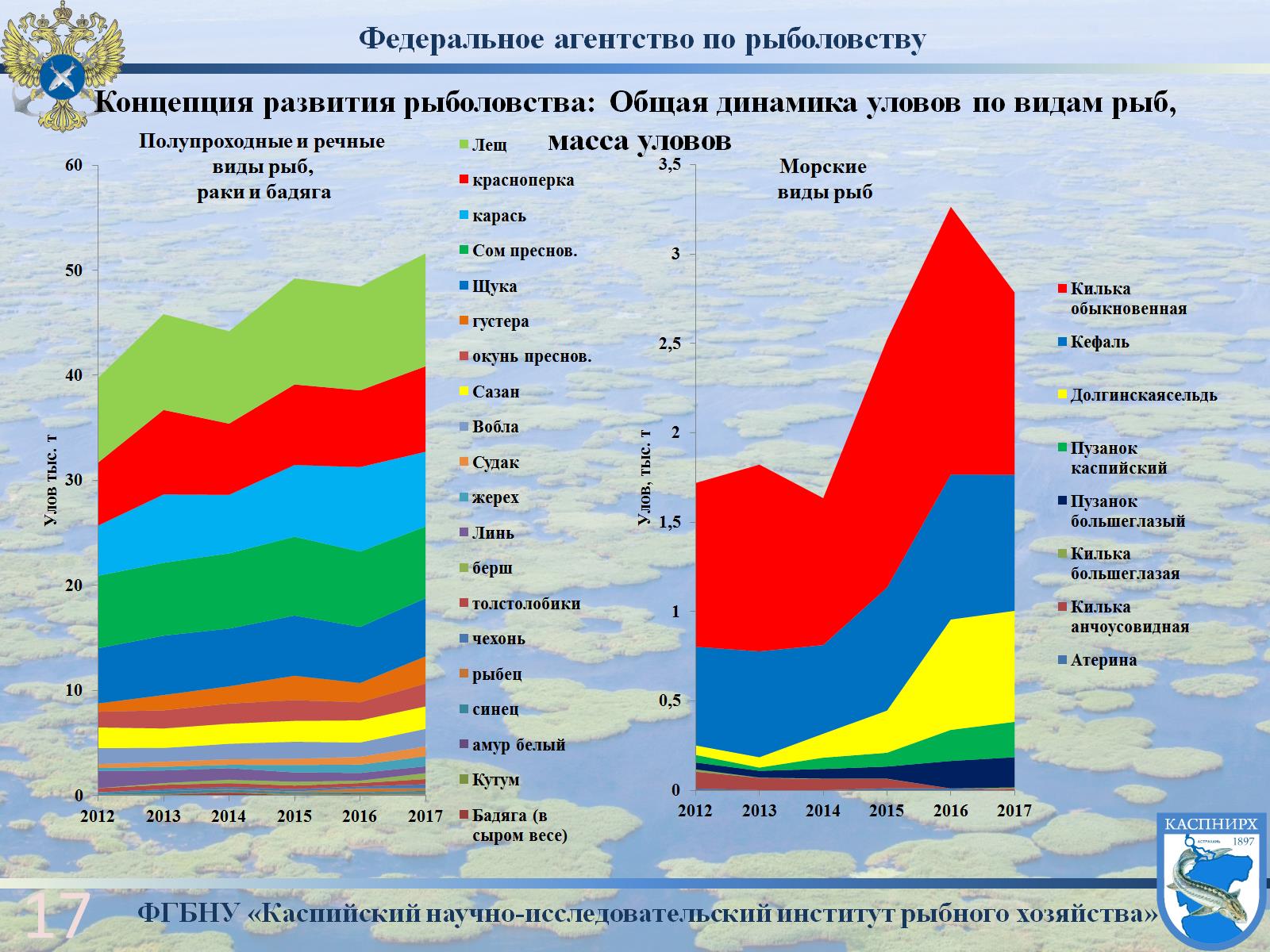 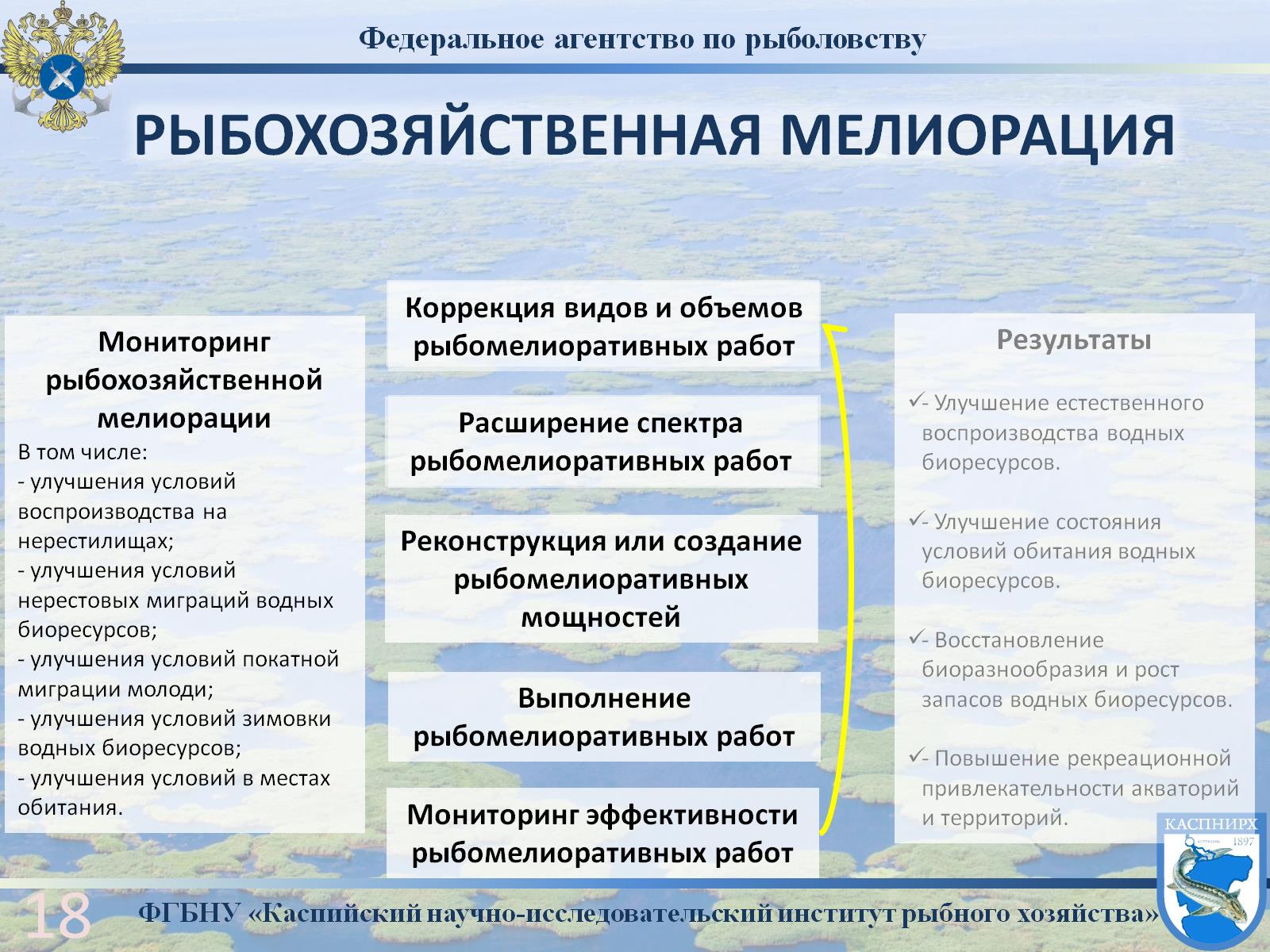 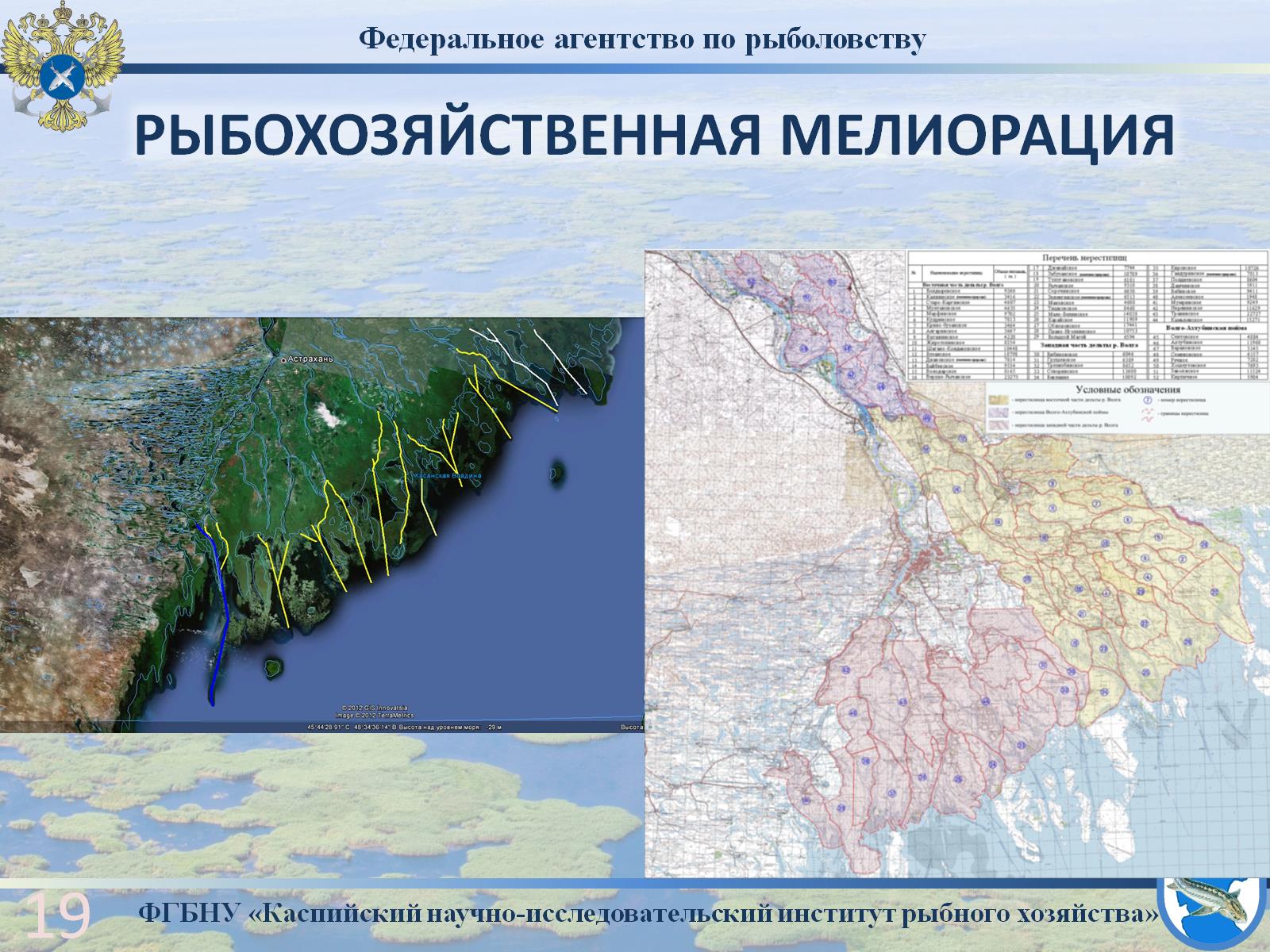 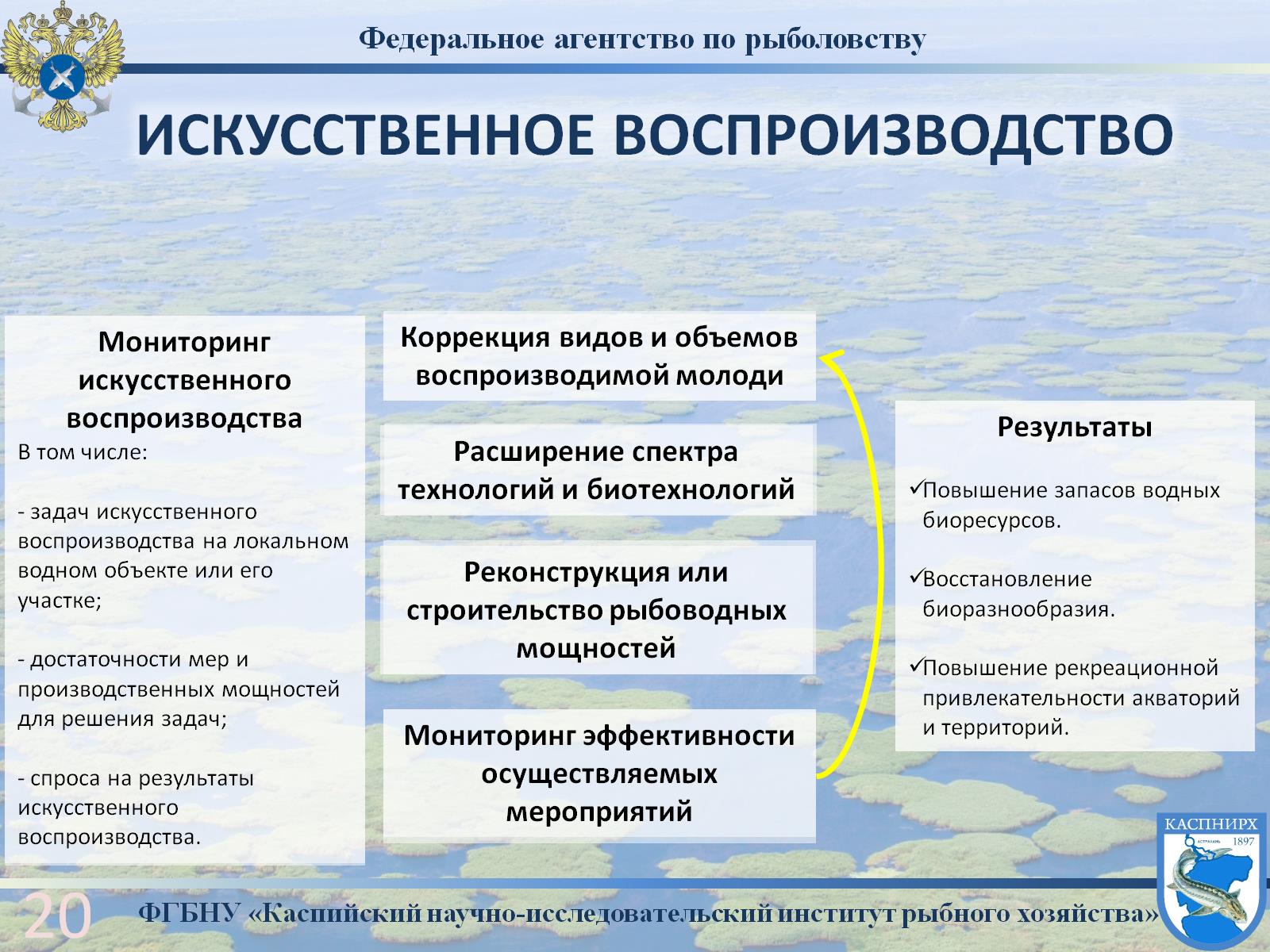 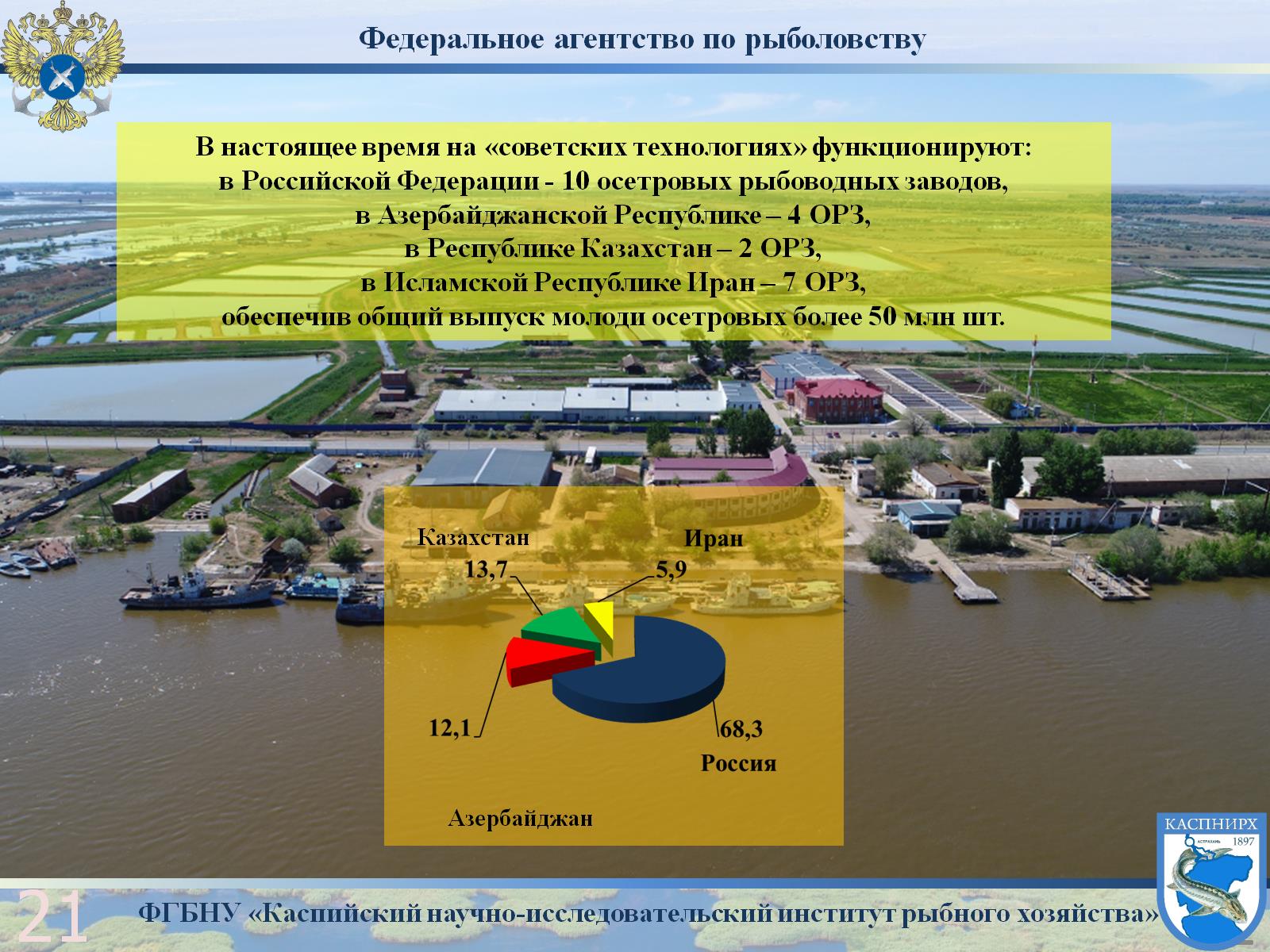 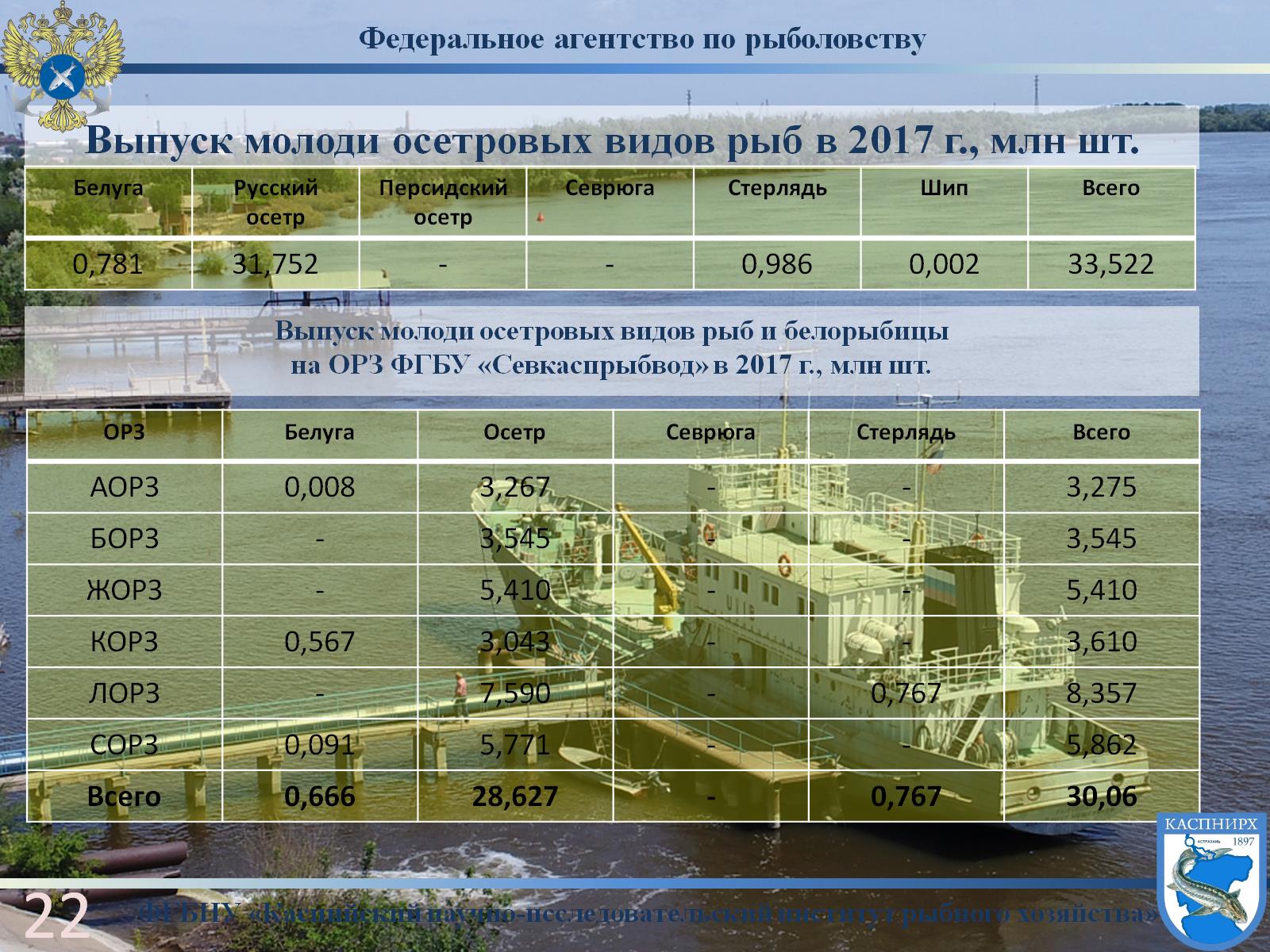 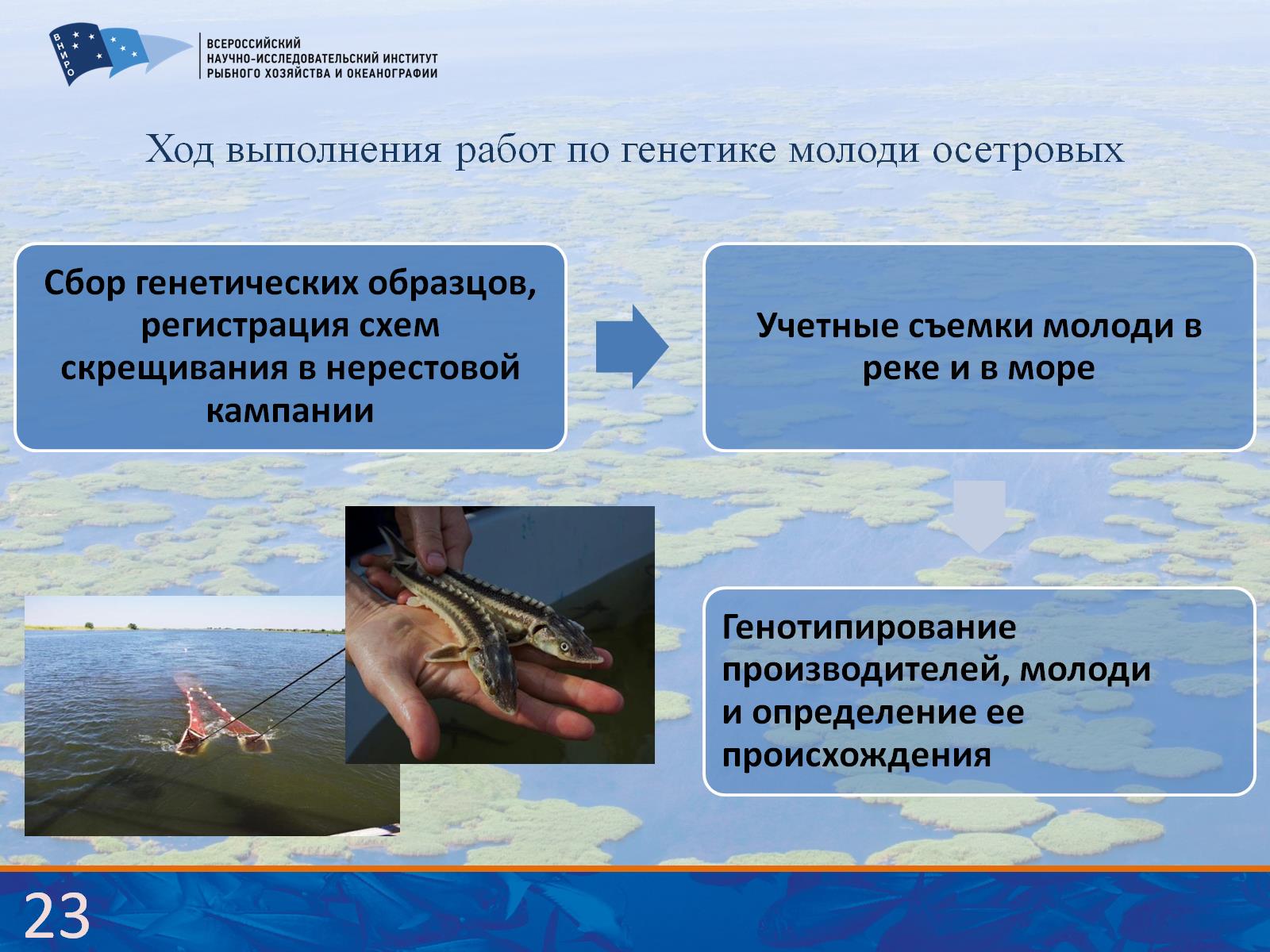 Ход выполнения работ по генетике молоди осетровых
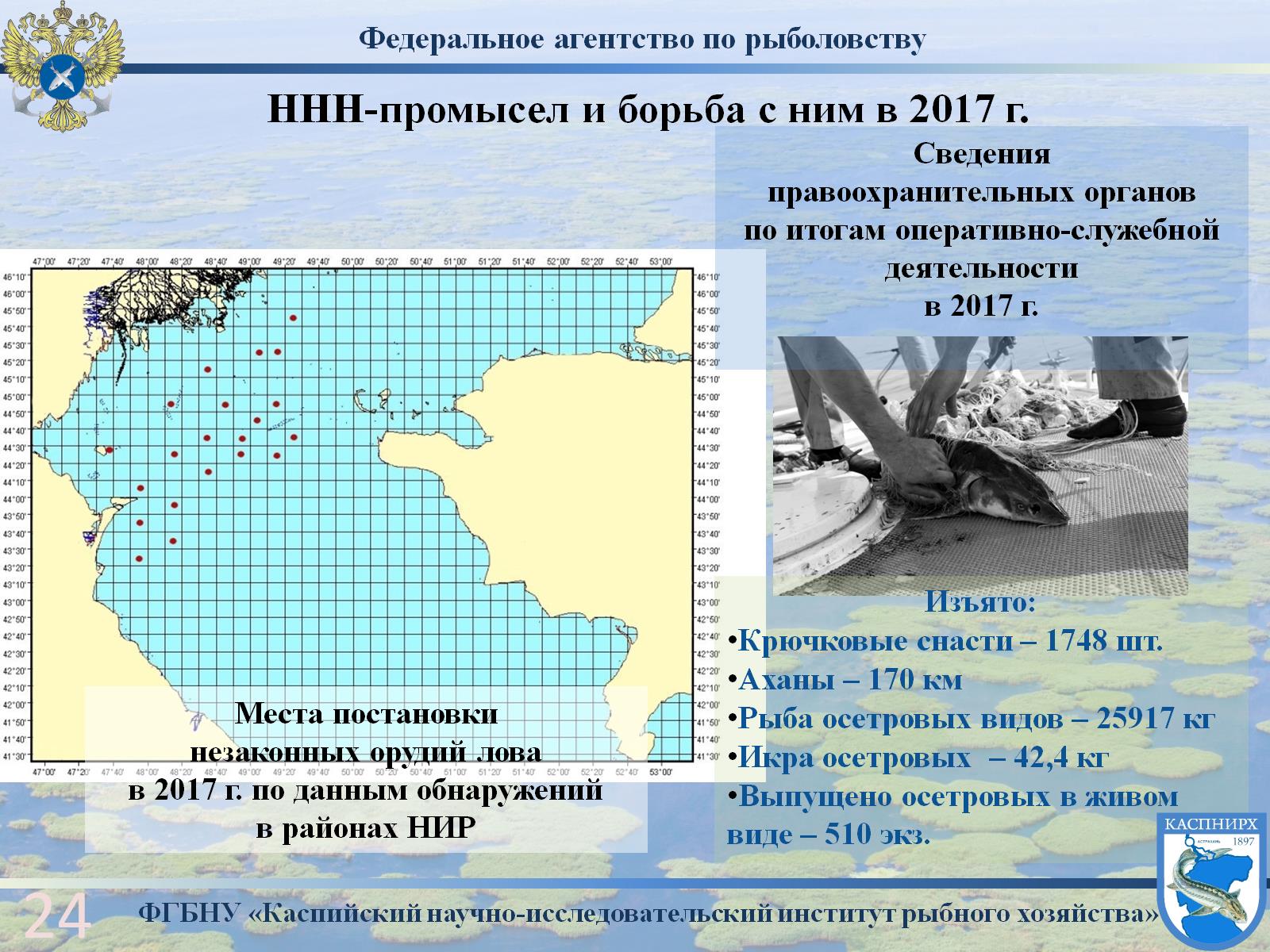 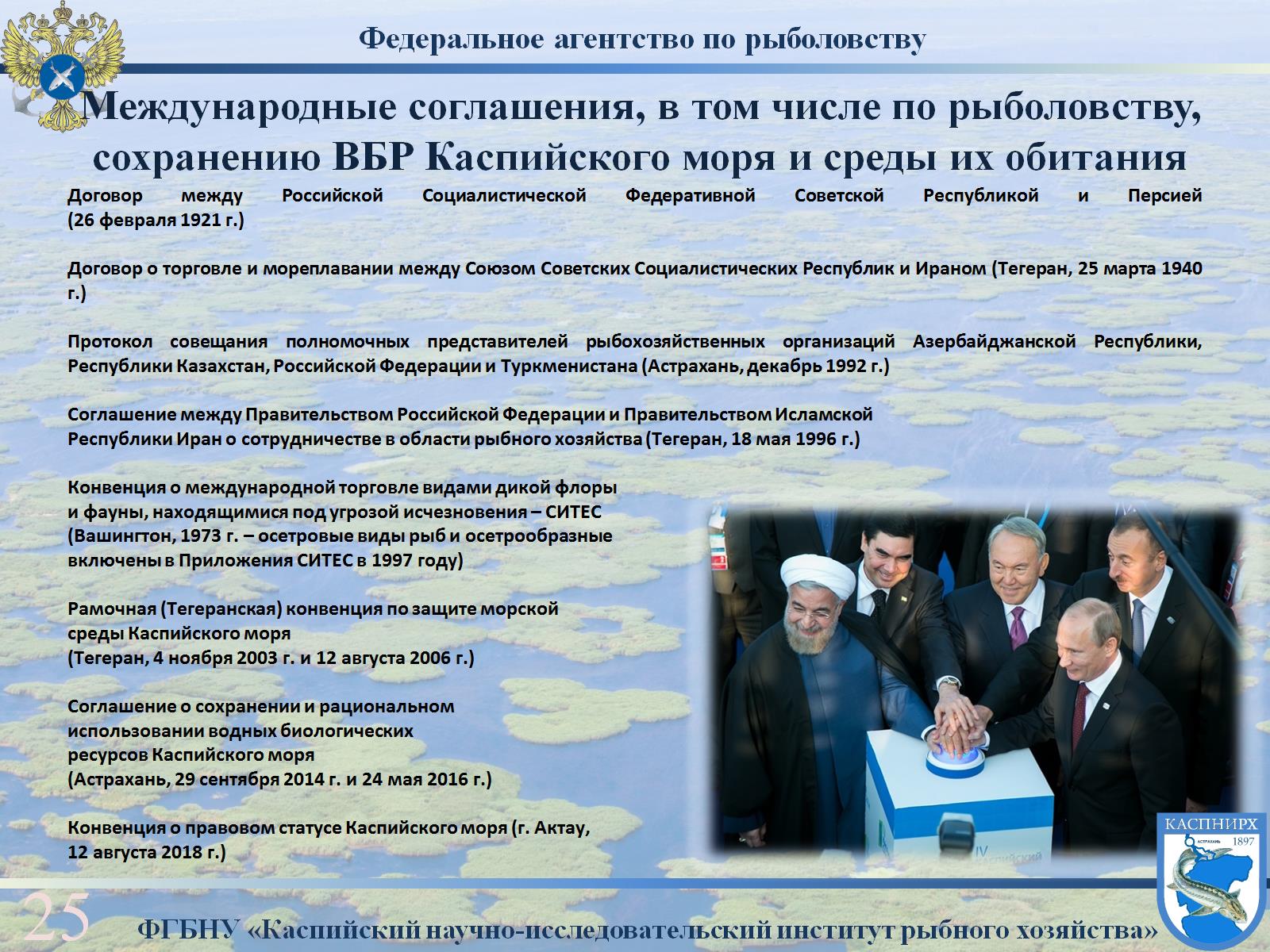 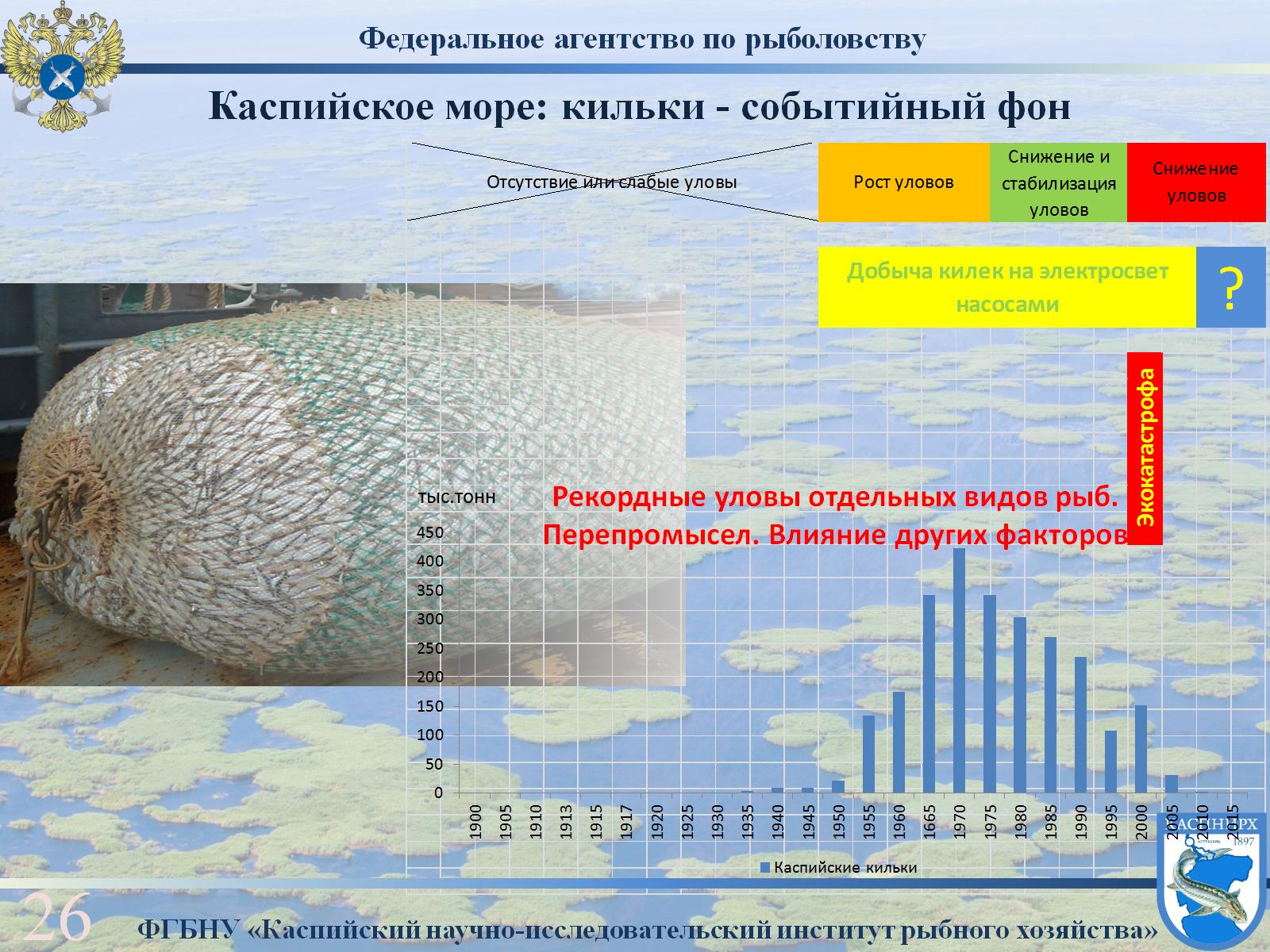 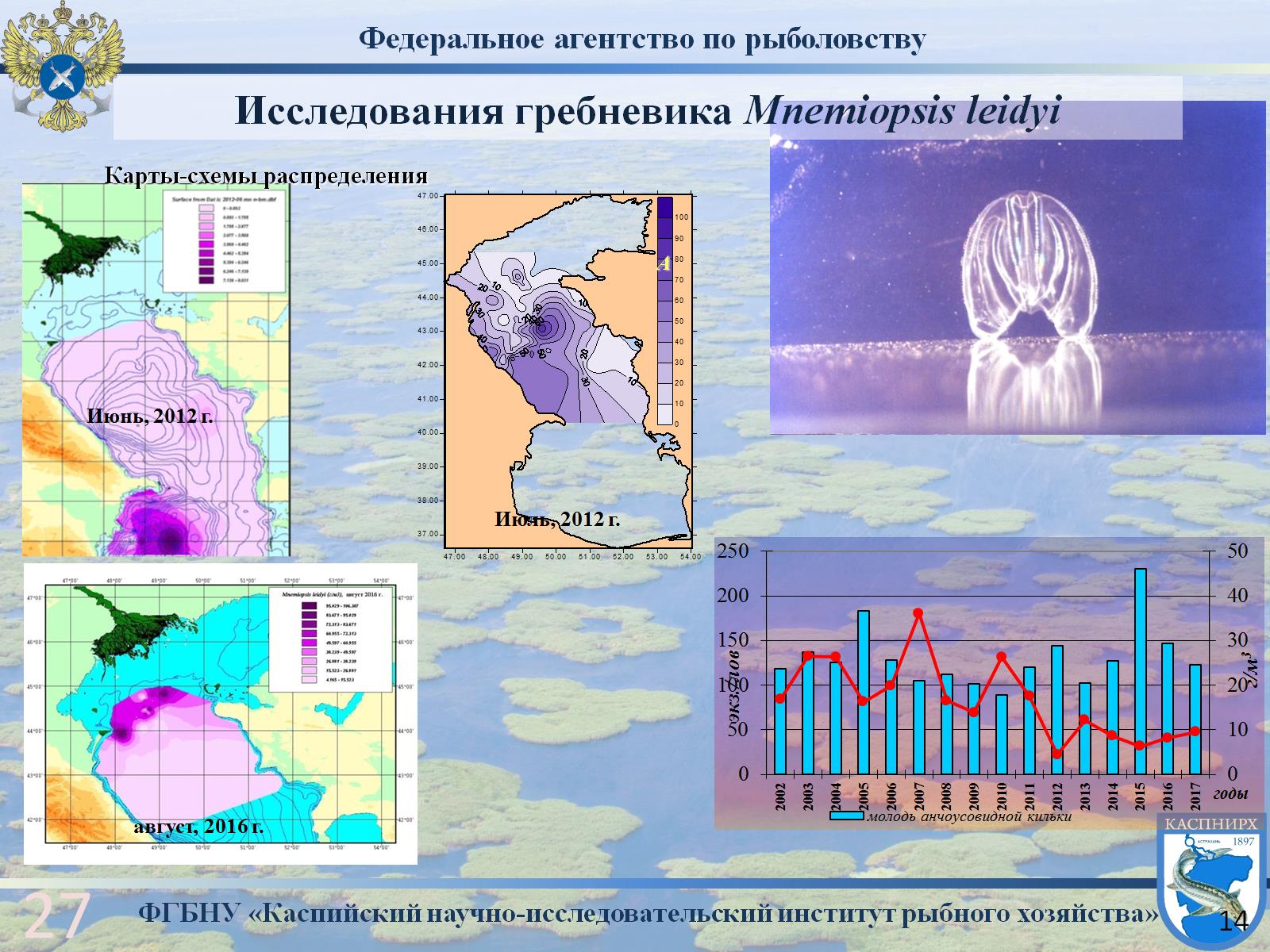 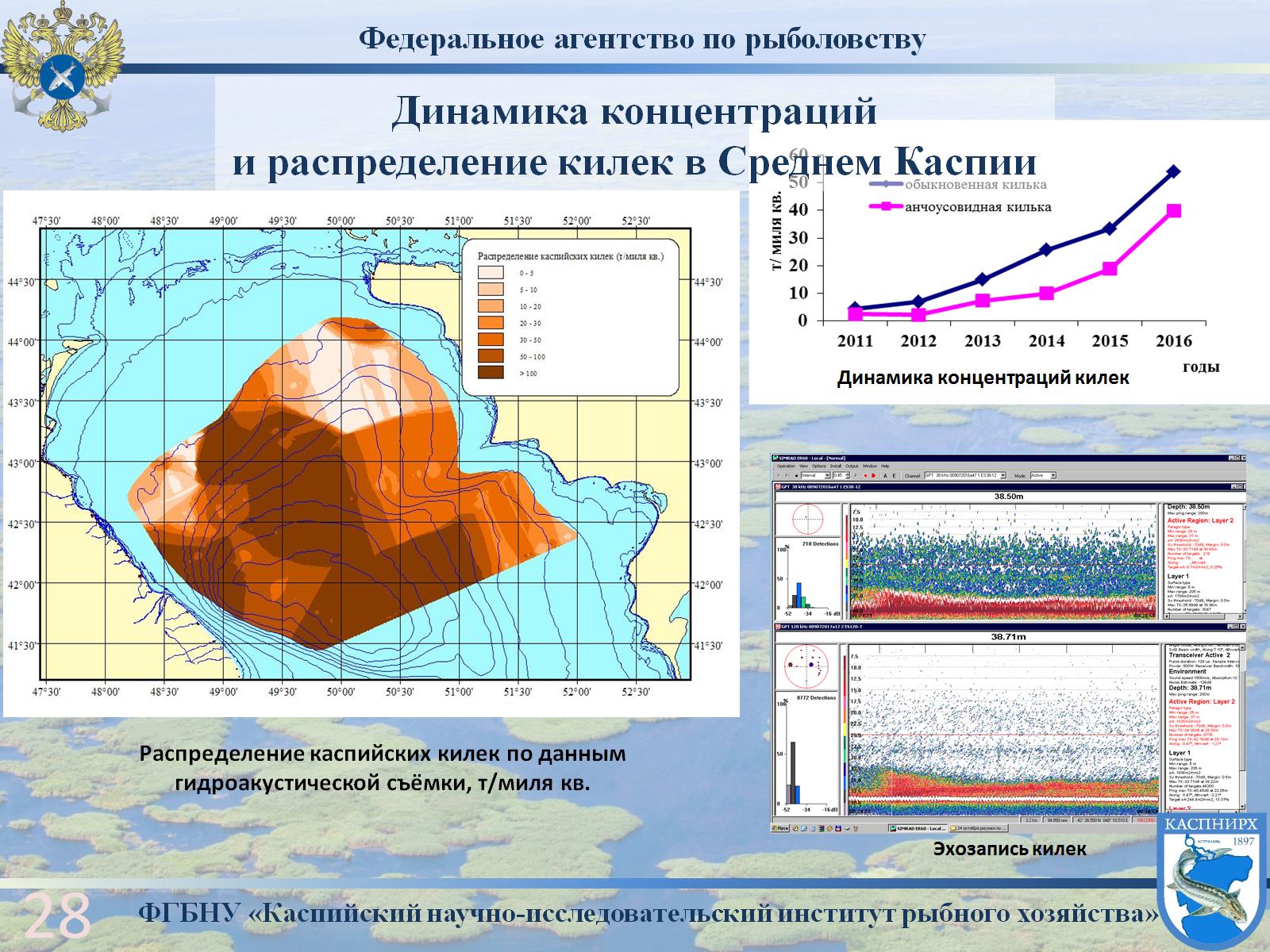 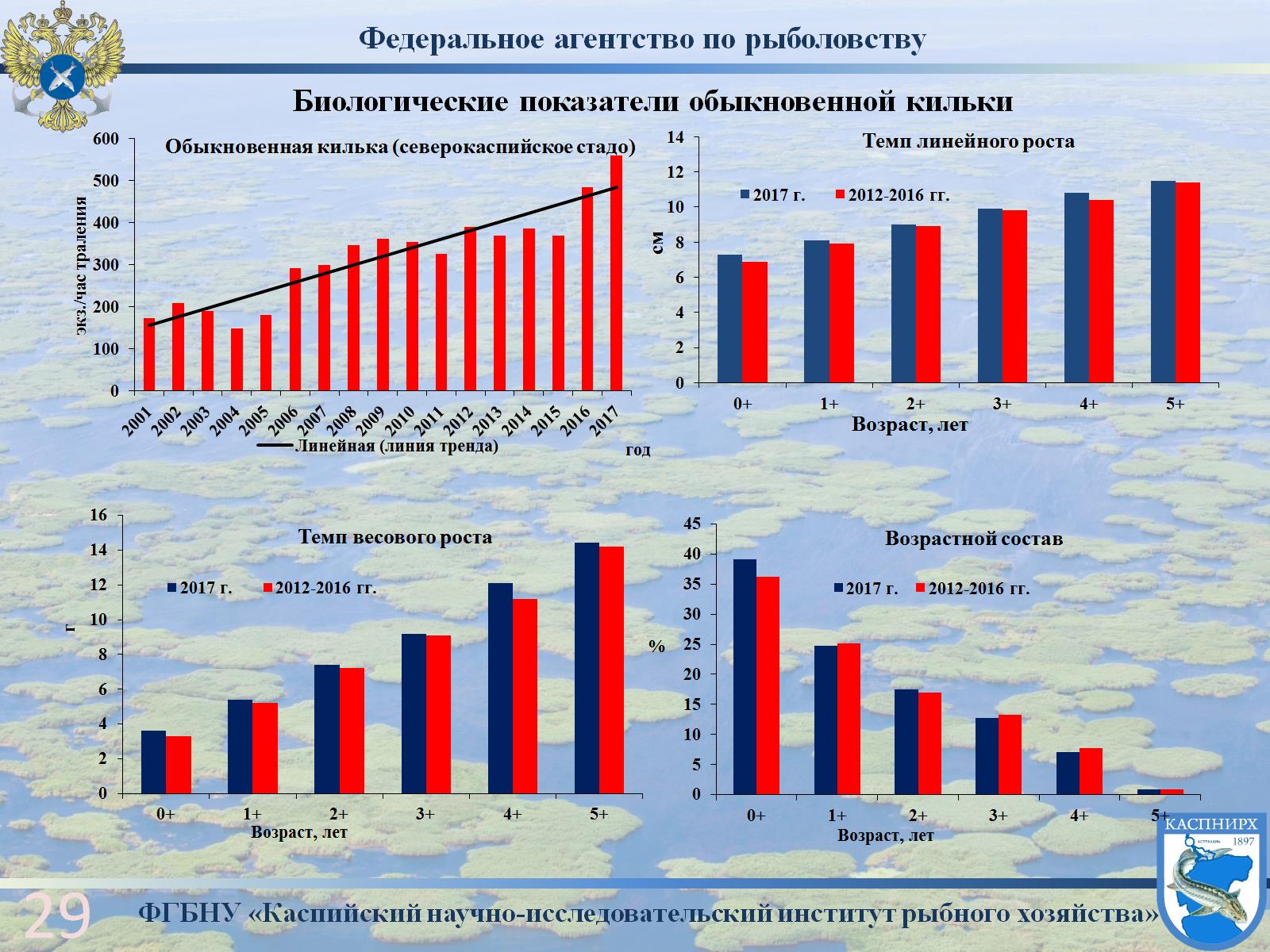 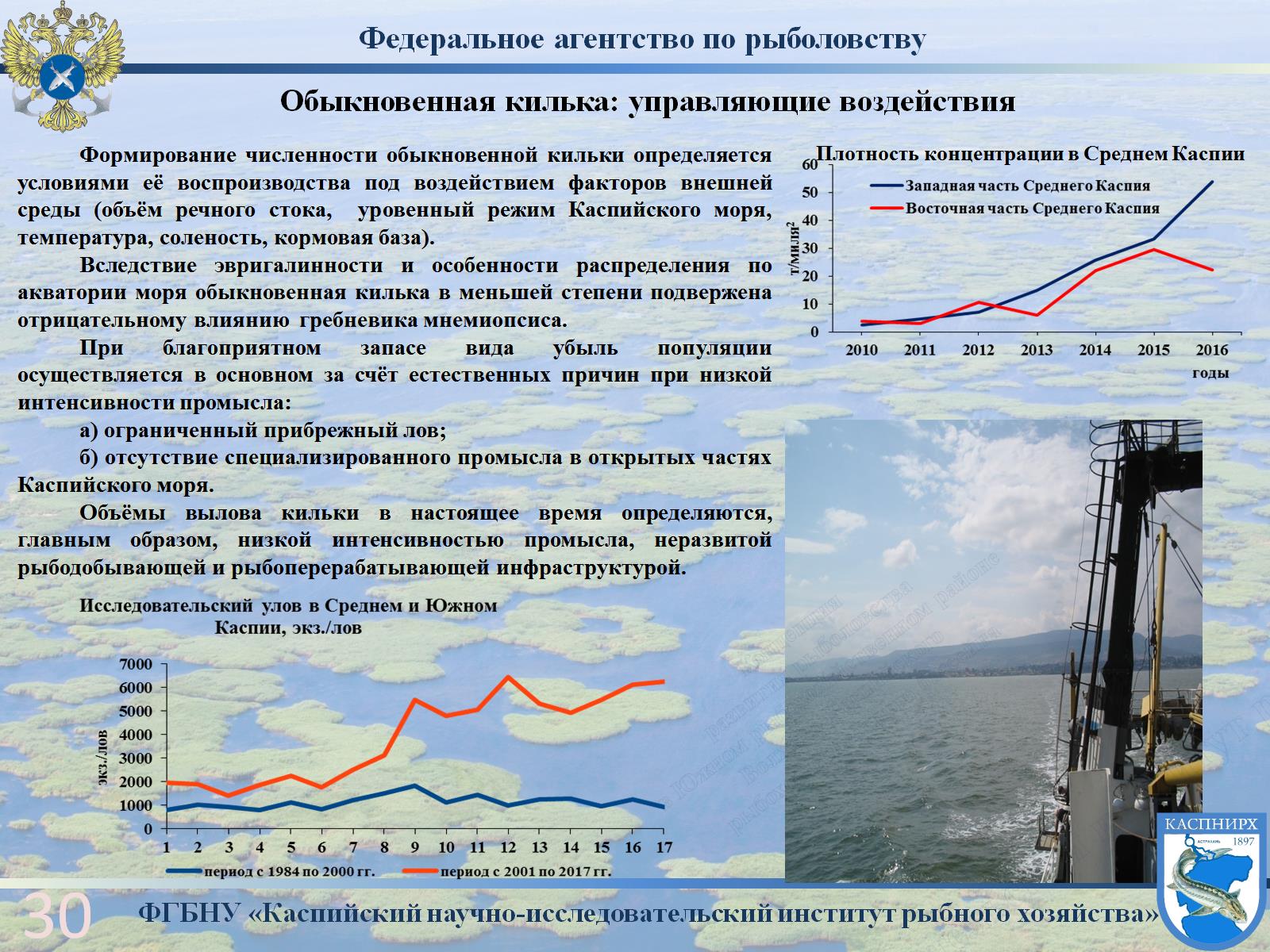 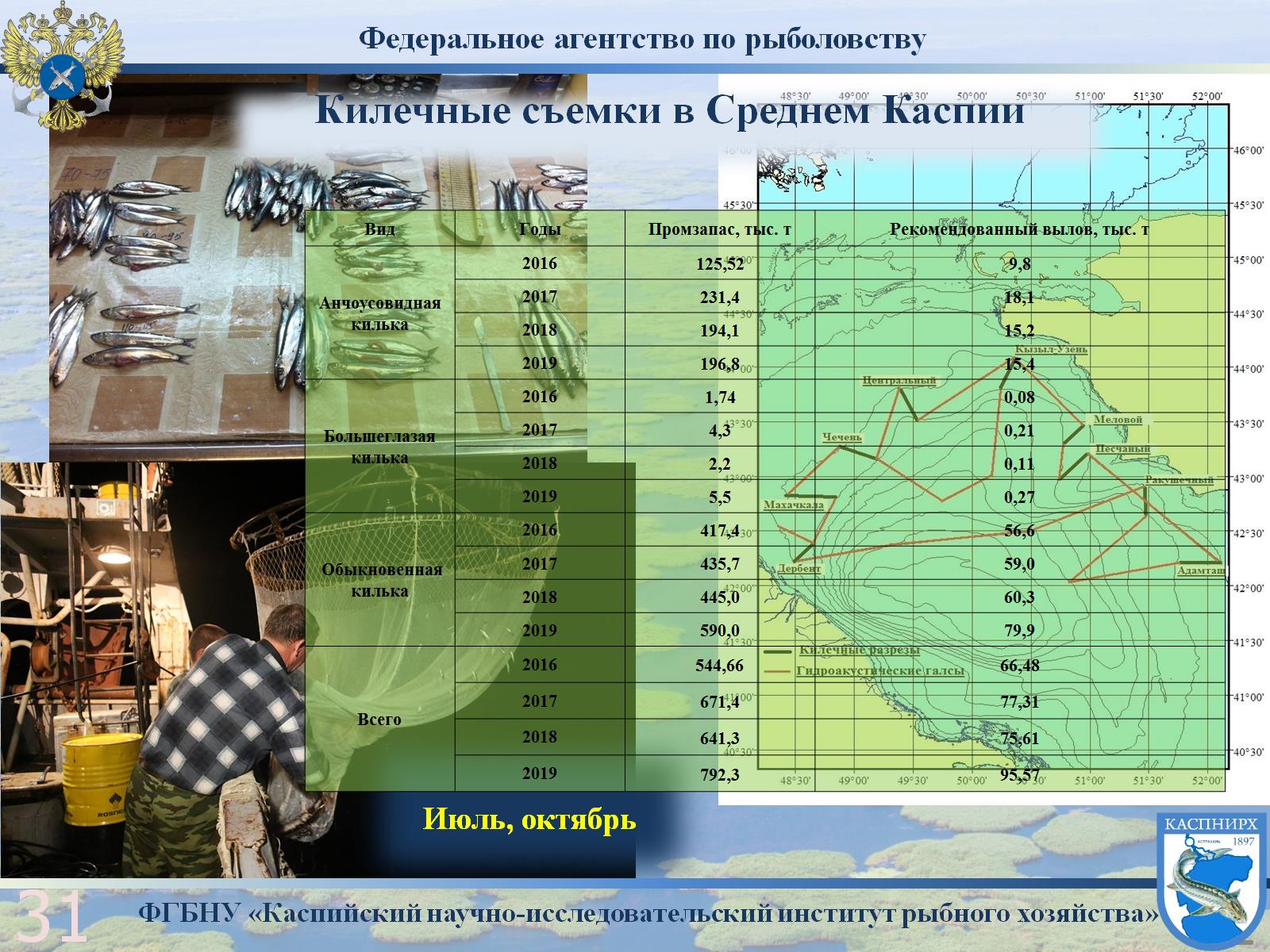 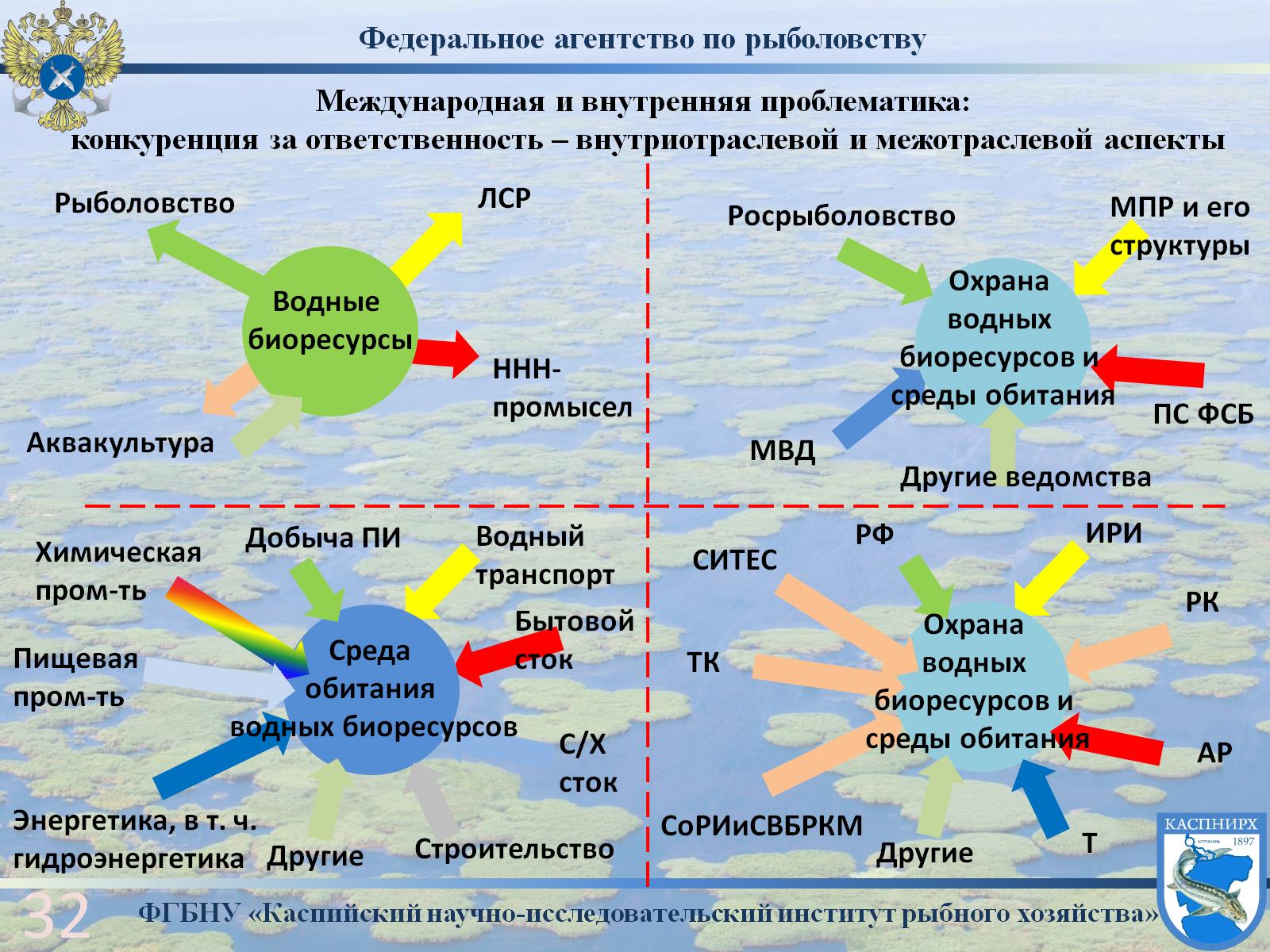 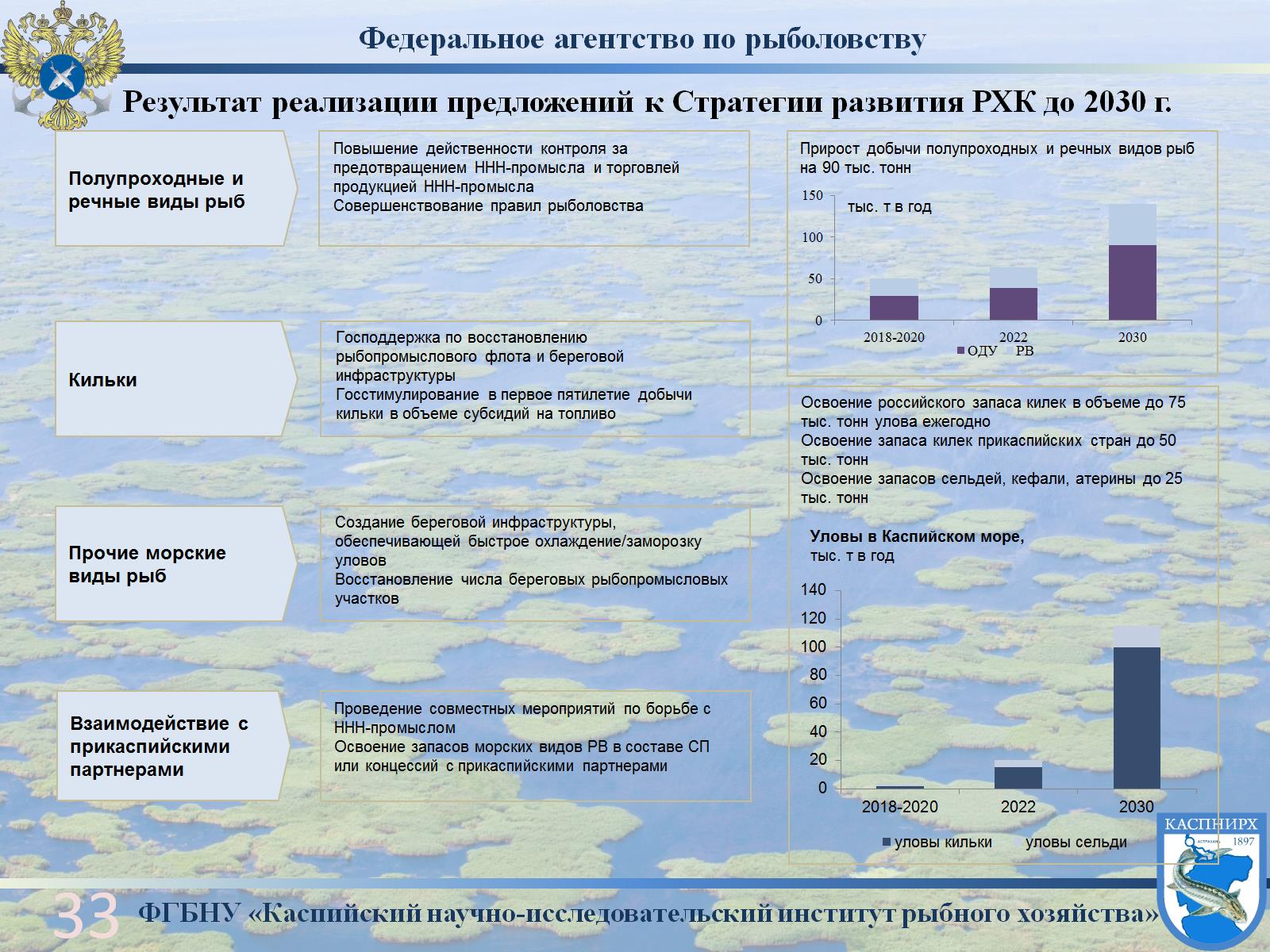 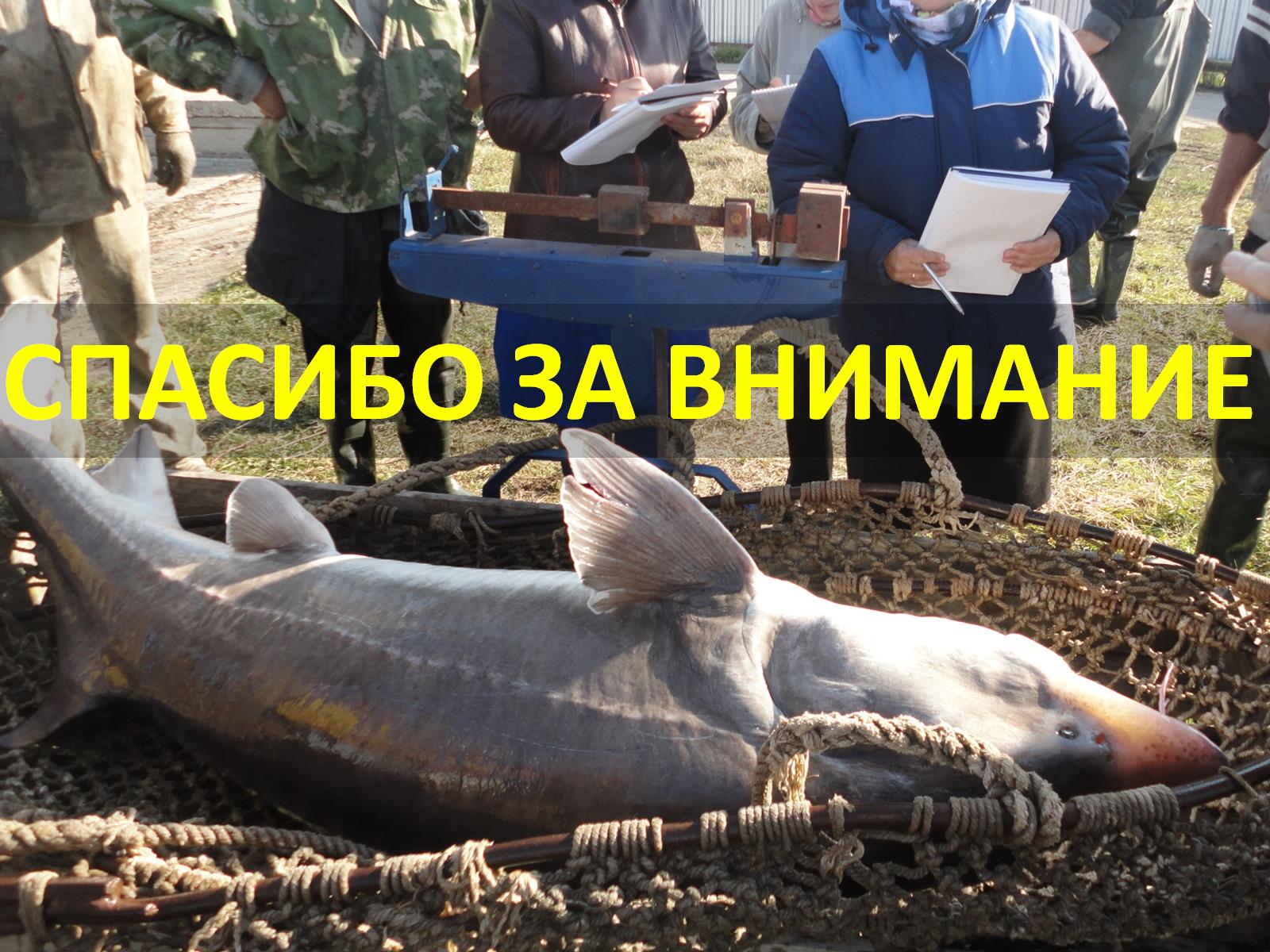